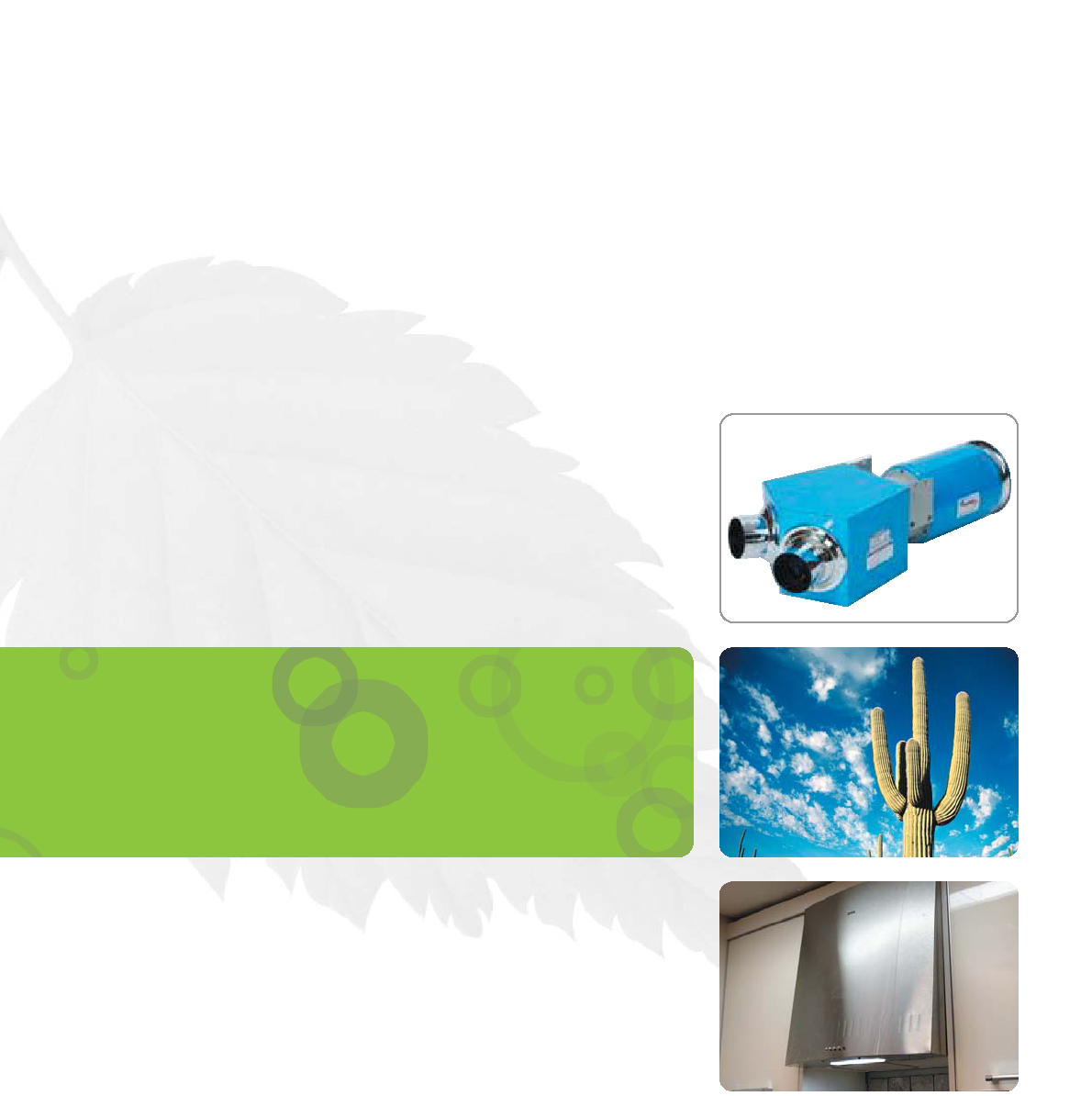 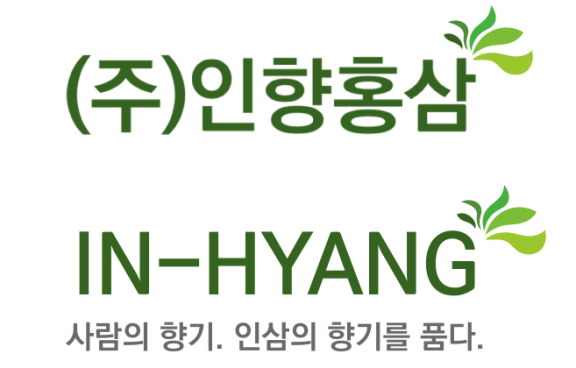 Qualification
Statement
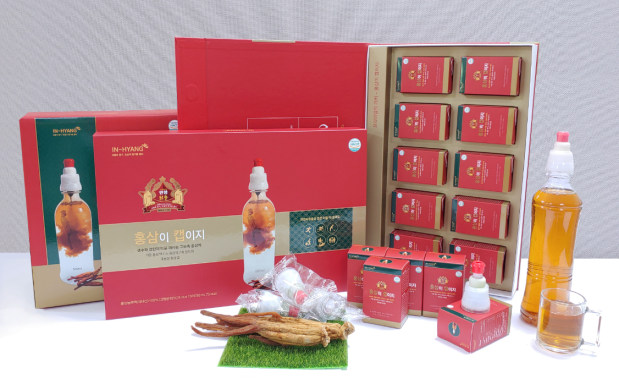 Human Scent, Scent of Ginseng
https ://smartstore.naver.com/hongsamcap
          /products/5121475771
http://blog.daum.net/okskpsm/5
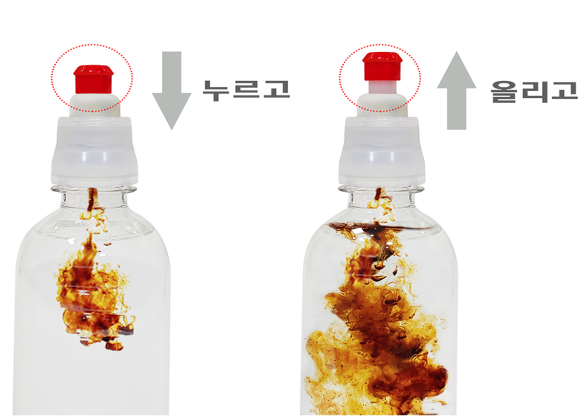 Parc.1
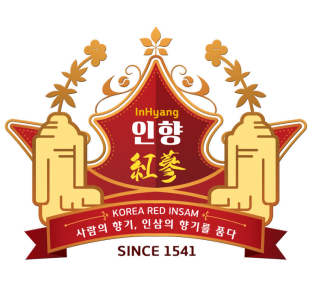 INHYANG 
[39870] #21-12 , Maewon3-gil ,Waegwan-eup, Chilgok-gun,Gyeongsangbuk-do , 
 Republick of  Korea
Tel: +82(0)54. 973.3277  Fax: +82(0)54. 974. 3277  / E-mail : okskcoh@hanmail.net
1
QUALIFICATION STATEMENT
Dear Sir,


This document is prepared by INHYANG to get assigned as a supplier of the Red Ginseng Concentrate Products Seller Company  and the other Facility  in invest  project.


We look forward contribute in your Investment project ( production and sale) as the partner for Red ginseng Concentrate Product "CAP" and "Blister"
INHYANG CORPORATION
2020.   11  .   09  .
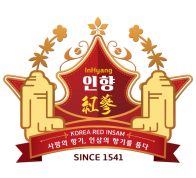 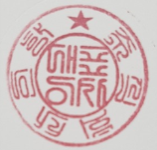 Lee Sang Gon  /   President 
the best Red ginseng manufacturer
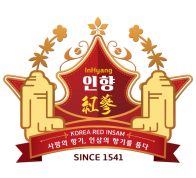 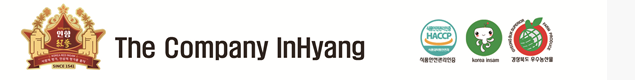 Made in Korea
Contents
Overview Introduction
Overview Company History
1. Information of the Company including Company’s documents
	A. Certificate of Business Registration [English]
	B. Certified copy of Corporate Registration [Korea]
	    1) List of shareholders 
                            * Articles of Association 
                          2) Certificate of Board Registration
	C. Certificate of Doing Business Declaration (3 certificates)
	    1)Certificate of Health Functional Food Sales Business
	    2)Certificate of Distribution Sales Business
	    3)Certificate of Mail Order Business
	D. Certificates of 3-Patent Rights and Laboratory
	      1) Certificate of Patent Registration (Cigarette type of Red Ginseng)
	      2) Certificate of Patent Registration (No-leftover Tube Container #1)
	      3) Certificate of Patent Registration (No-leftover Tube Container #2)
	      4) Certificate of Laboratory
	E. Manufacturing Process Flow Chart 
	F. Business Organization Chart 
	G. Sum of required funds (Detailed breakdown is enclosed)  

2. FUND Investment  Contents (Summary)
         [Total Amount of Investment Cost : USD30,000,000 ]
         [Roi :3% / annually]  /  [ ten  (10)  years ]
	A. Monthly Schedule from Facility Construction to start of product 
                          Manufacturing
	B. Breakdown of Expenses for Facilities
	C. Breakdown of Working Capital
	D. Yearly plan of loan repayment and interest payment







3. Fund for Factory Construction and Equipment                   
4. Explannation ginseng and Redginseng and Concentrate of Red ginseng
5.Plan to Purchase of raw materials or Concentrate of Red Ginseng
6. R&D Contents
7. Comparison of competitiveness between existing products and our products
8. Sales Plan
9. List of Enclosures
10. Product Manual of  “Redginseng CAP”
INHYANG CORPORATION
Land for Redginseng Concentrate Extract Factory
1
Land for Ginseng Concentrate Filing and Container Development Factory
2
Land for Products’ container development factory
3
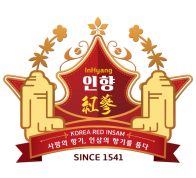 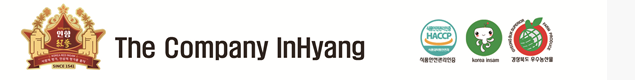 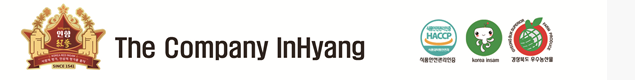 Made in Korea
Overview Introduction
Company Name/Address
INHYANG Corporation
 Headquarter:  [39870] 21-12, Maewon 3-gil , Waegwan-eup 
                          ,Chilgok-gun , Gyeongsangbuk-do, Republic 
                          of Korea
 Laboratory:  2F , 1938-2 , Sobaek-ro, Yeongju-si, 
                          Gyeongsangbuk-do
President
Lee, Sang  Gon
Contact/Fax
INHYANG CORPORATION
Headquarter : +82 54  973 3277  / Fax : +82 54 974  3277
 Labortory    : +82 54 972 7277
 Homepage    : www.inhyanghongsam.com
                         [Be preparing for the opening]
 Blog :  http://blog.daum.net/okskpsm
 Smart Store
             https://smartstore.naver.com/hongsamcap/
                        products/ 5121475771
 E-mail : okskcoh@hanmail.net
Product Lists
Red ginseng CAP
 Red ginseng Blister “CHEERS”
 A tube without residual quantity Container
 Red ginseng Concentrate type of cigarette
 A tube without residual quantity  Bottle
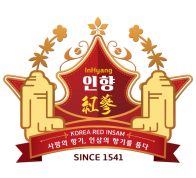 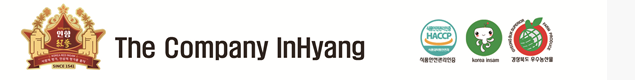 Overview  Company History
2010 - 2016
Ginseng / Red ginseng  , Operating Shop in Yeong Ju-si
2016 - 2018
Ginseng / Red ginseng / product research and development
  Red ginseng CAP
  Red ginseng Blister “CHEERS”
  A tube without residual quantity Container
  Red ginseng Concentrate type of cigarette
  A tube without residual quantity  Bottle
  Patent Filing date (2018. March 30)
INHYANG CORPORATION
2019
Patent Registration date (2019. February 11)
Development of Red Ginseng-natural aging Concentrate
CAP Design / Product Design
Company establishment
Product production (OEM)
Export consultation(Russia , Vietnam)
Direct store opening (Yeongju city)
2020
Head office transfer (yeongju city => Chilgok-gun)
NH(NongHyub) Hanro-Mart  Store Open
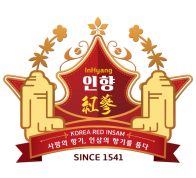 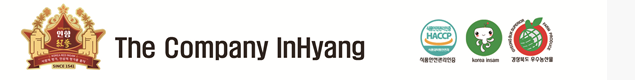 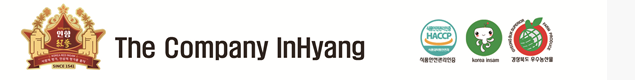 Made in Korea
Company’s documents

A. Certificate of Business Registration[English]
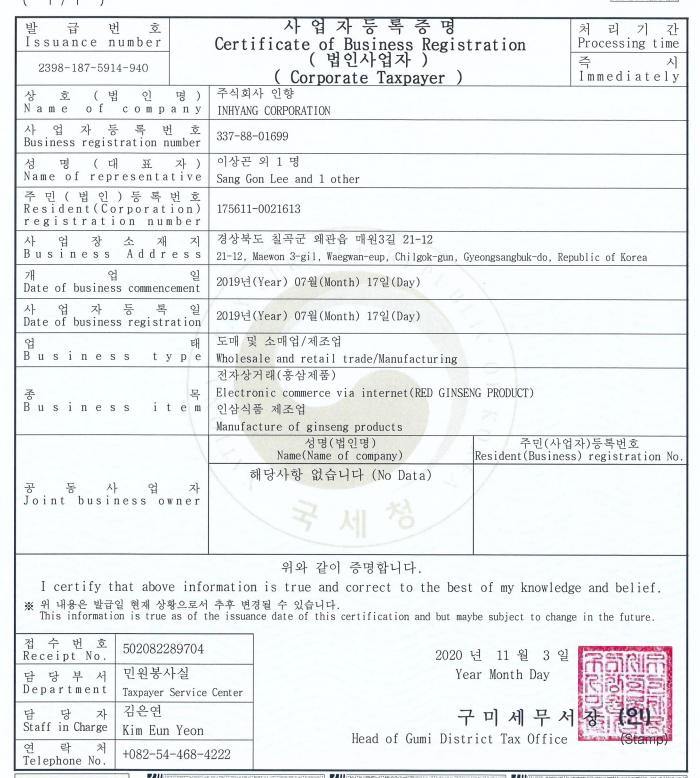 INHYANG CORPORATION
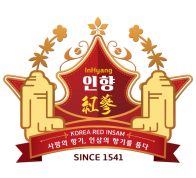 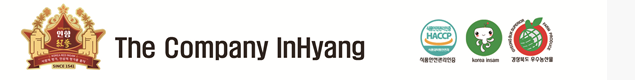 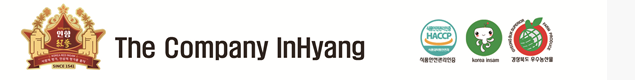 Made in Korea
B.  Certified copy of Corporate Registration
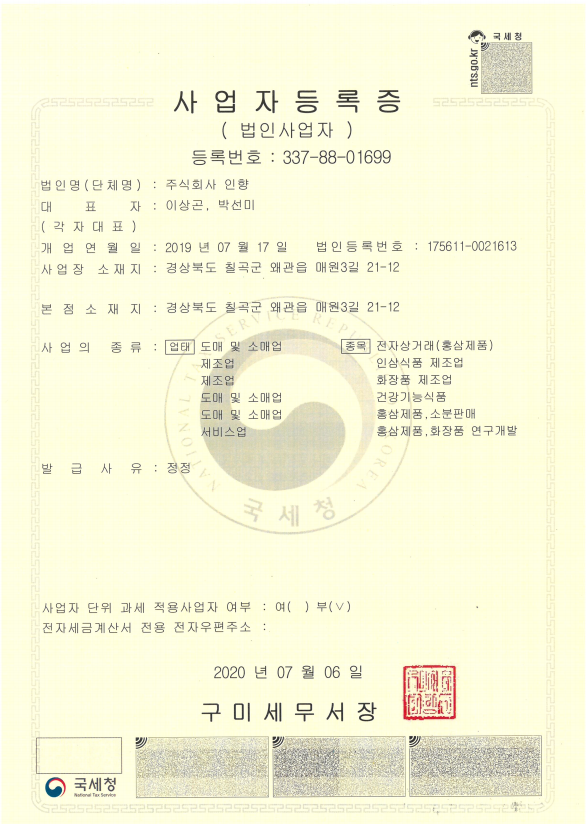 INHYANG CORPORATION
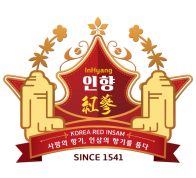 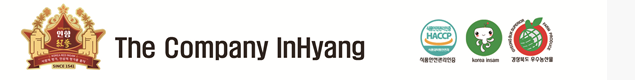 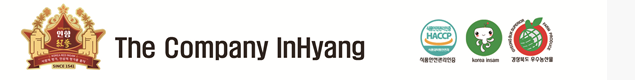 Made in Korea
B - 1) List of Shareholders 
               * Articles of Association [Enclosure]
INHYANG CORPORATION
Par Value of A Share: ￦500 Korean Won (KRW)
Number of stocks: 300,000
Capital: ￦150,000,000 KRW ($132,744 USD)
 
We hereby certify that the above shareholders' list is exactly the same as the shareholders' list provided in the head office of the Company.
[relation manual ]
①Park seon mi (personal operation business registration certificate 
   / Mr Lee Sang gon Wife.
②Lee Sang gon (personal operation business registration certificate 

③Lee, Jong-min / Lee Sang gon(second son)

④Lee, jong-chan / Lee Sang gon(first son)
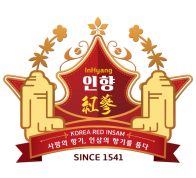 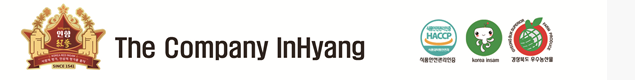 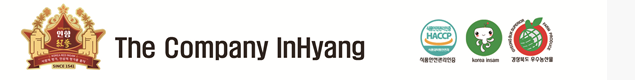 Made in Korea
B - 2) Certification of Board Registration
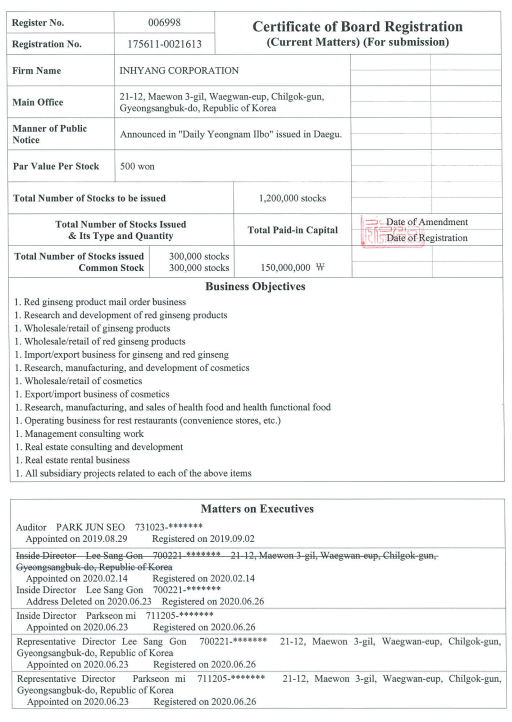 INHYANG CORPORATION
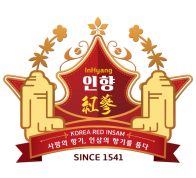 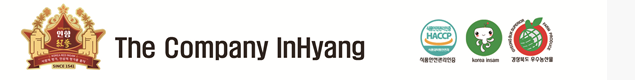 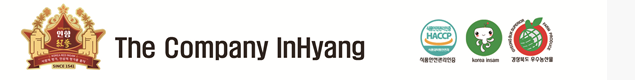 Made in Korea
B - 2) Certification of Board Registration
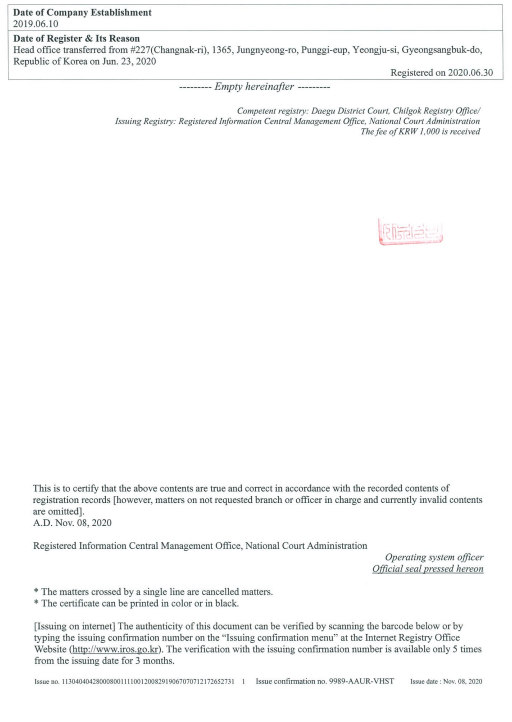 INHYANG CORPORATION
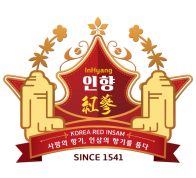 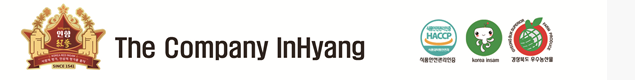 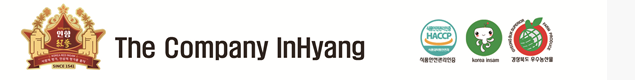 Made in Korea
C. Certificate of Doing Business Declaration (3 certificates)
	    1)Certificate of Health Functional Food Sales Business
	    2)Certificate of Distribution Sales Business
	    3)Certificate of Mail Order Business
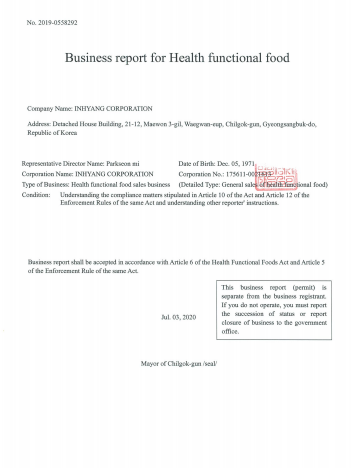 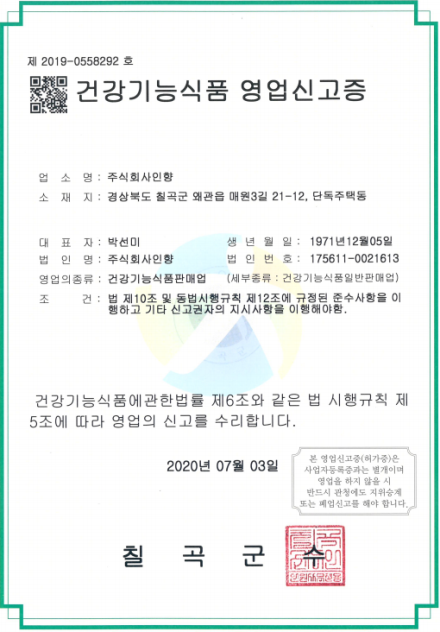 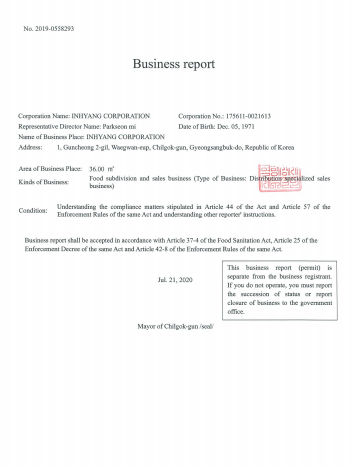 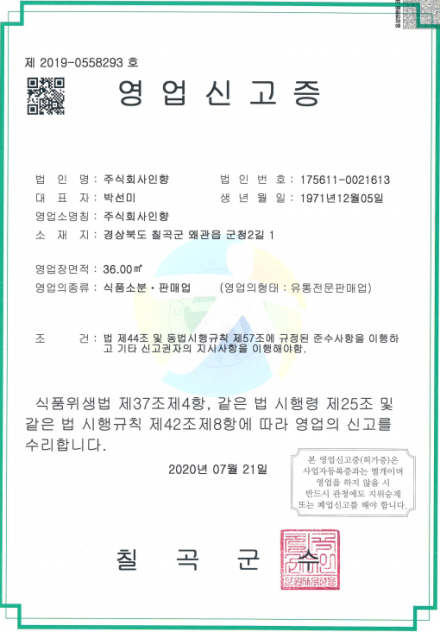 INHYANG CORPORATION
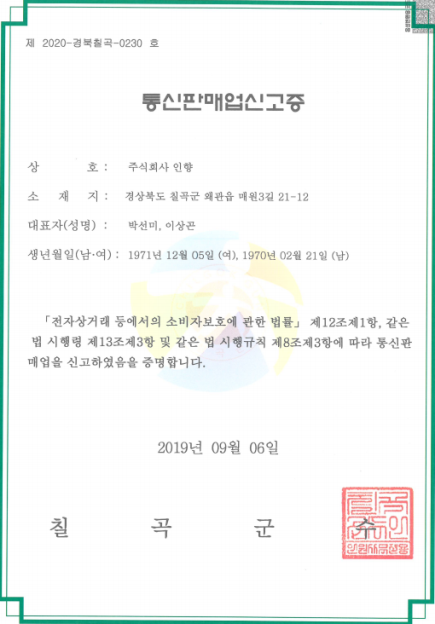 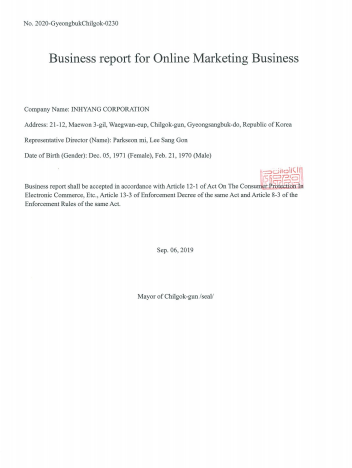 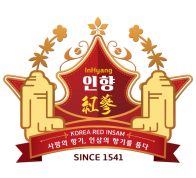 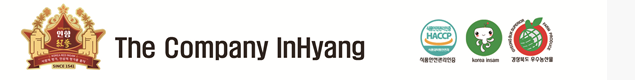 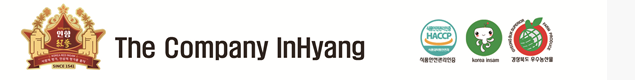 Made in Korea
D. Certificates of 3-Patent Rights and Laboratory
      1) Certificate of Patent Registration (Cigarette type of Red Ginseng)
      2) Certificate of Patent Registration (No-leftover Tube Container #1)
      3) Certificate of Patent Registration (No-leftover Tube Container #2)
      4) Certificate of Laboratory
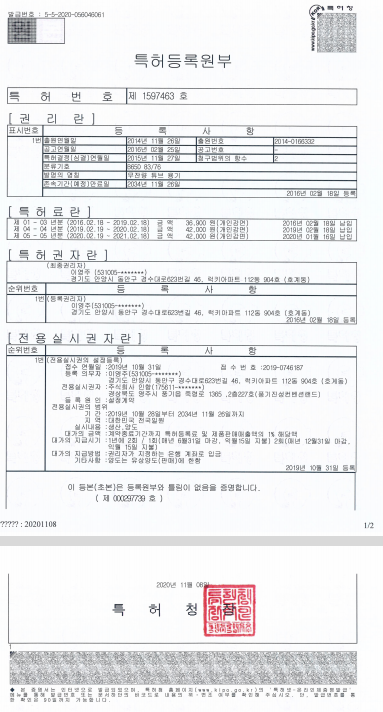 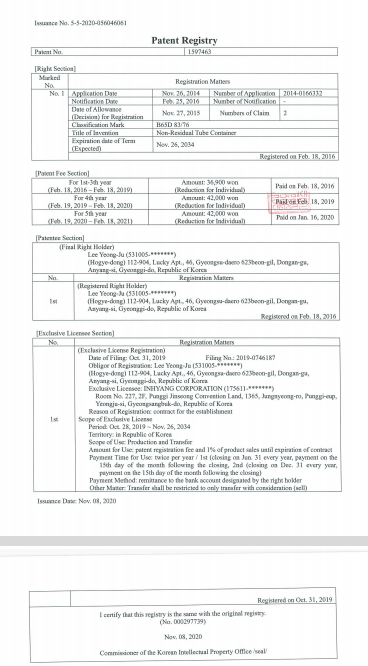 INHYANG CORPORATION
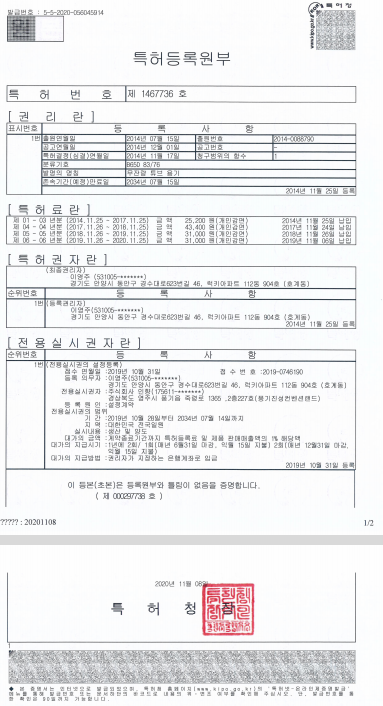 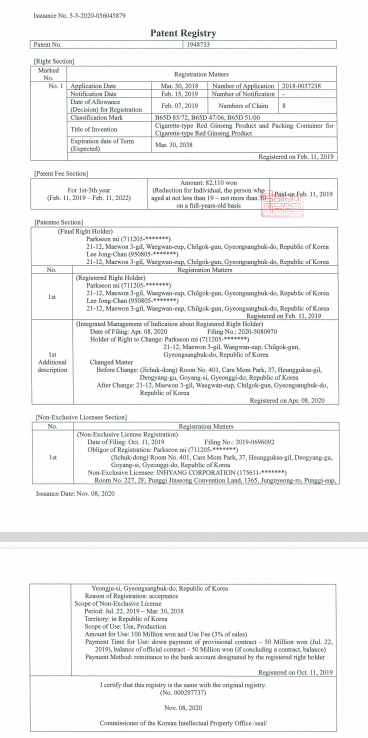 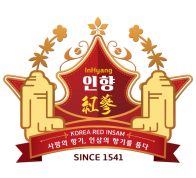 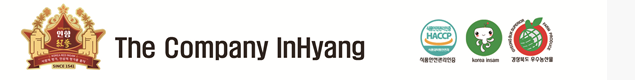 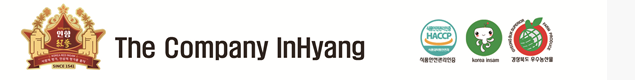 Made in Korea
D. Certificates of 3-Patent Rights and Laboratory[English]
      1) Certificate of Patent Registration (Cigarette type of Red Ginseng)
      2) Certificate of Patent Registration (No-leftover Tube Container #1)
      3) Certificate of Patent Registration (No-leftover Tube Container #2)
      4) Certificate of Laboratory
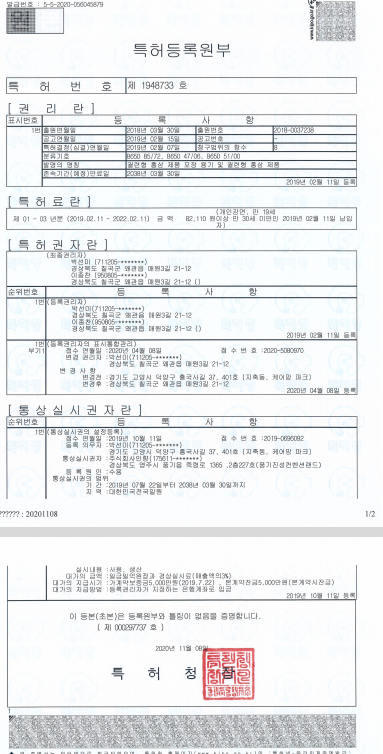 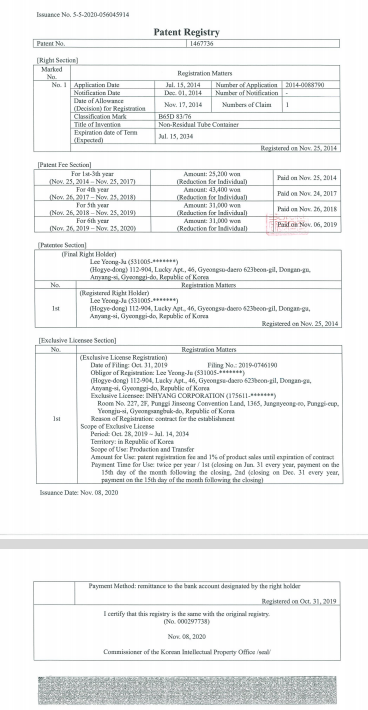 INHYANG CORPORATION
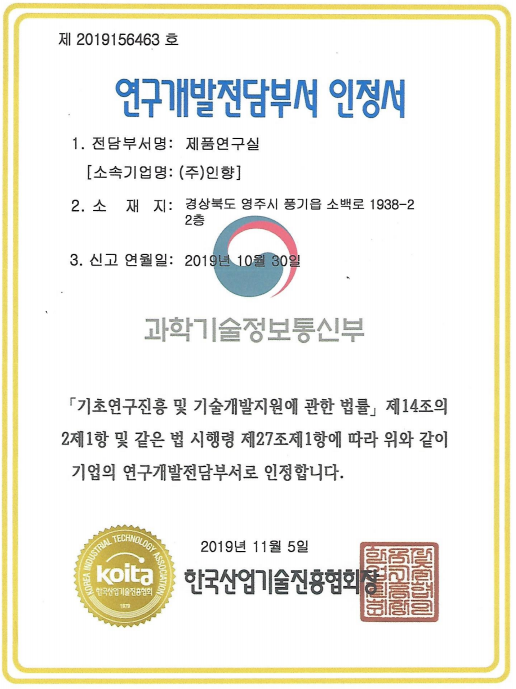 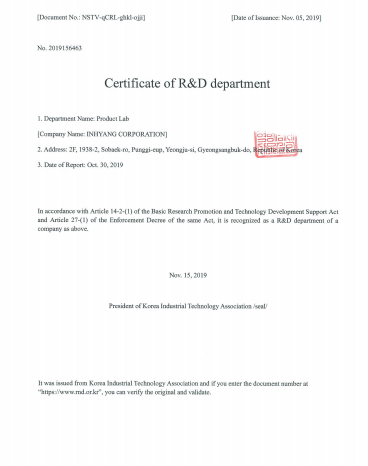 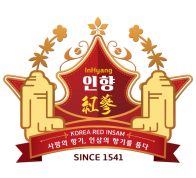 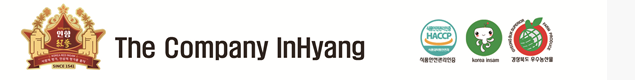 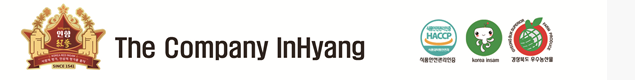 Made in Korea
E. Manufacturing Process Flow Chart
[ Factory for Red Ginseng Extract]


* Location of the Factory : [Pung-gi town, Gyeongbuk Province 
Strength of the location


Origin of Ginseng or Red Ginseng,
④Contract farming of
 6-year-old Ginseng
①Purchase of 6-year-old Ginseng
⑤Washing and drying of
 6-year-old Ginseng
⑥6-year-old Red Ginseng
②Purchase of 6-year-old Red Ginseng
⑦Raw material (Red Ginseng) Concentrate (Extract Process)
(2) (GMP) (HACCP): Factory for Red Ginseng Products Processing 

* Location of the Factory: Chilgok County, Gyeongbuk Province
Strength of the location

Developed Distribution Network
③Self-manufacturing or purchase of product container
ⓐ (Red Ginseng Cap) (Receive Filling Machine)
ⓑ (Red Ginseng Blister Pack)
 (Receive Filling machine
ⓒ (Red Ginseng Concentrate)  
 (No-leftover Tube Container)
INHYANG CORPORATION
(3) Factory for manufacturing of product container
 
* Location of the Factory: Chilgok County, Gyeongbuk Province
Strength of the location

Developed Distribution Network
ⓓPackaging Finished Product of Red Ginseng
ⓔStoring products
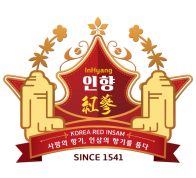 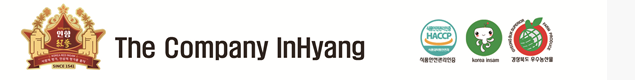 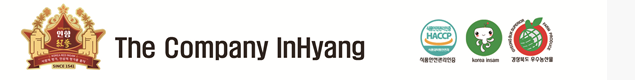 Made in Korea
F. Business Organization Chart
General
Chief Executive Officer
Board of Directors
R&D Laboratory
Auditor
Director of Research Institute
General Affairs
Production
Management
Product Planning Team
Product Development Team
Management Team
Management
Sale
Management
Product Team
Accounting
Sale Planing
Product 
Support Team
Personnel/
Labor
Domestic
Business
Production
Team #1
INHYANG CORPORATION
Government
Relation
Oversea
Business
Production
Team #2
Production
Team #3
Production Plant for 
two types of Cap[#1]
Production Plant for Container[#2]
Production Plant for
Red ginseng liquid[#3]
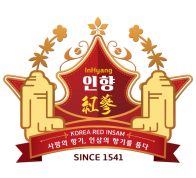 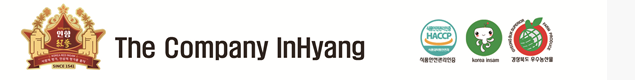 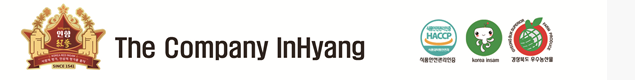 Made in Korea
G . Sum of required Funds
     The total amount of required funds for the whole investment
INHYANG CORPORATION
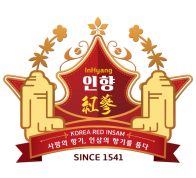 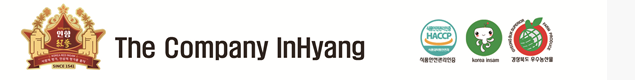 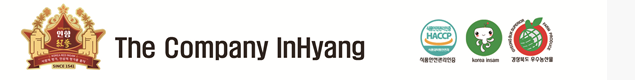 Made in Korea
2. FUND Investment  Contents (Summary)
   A. Monthly Schedule from Facility Construction to Star of Product   
        Manufacturing
     => 12months from Land Purchase to Product Manufacturing
     => Land purchase time is important (A lot of problems could take place in winter 
          months)
INHYANG CORPORATION
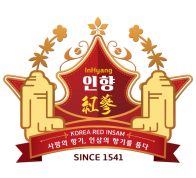 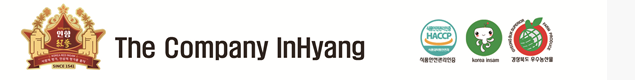 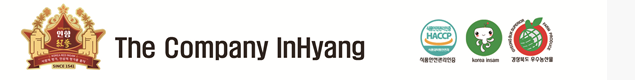 Made in Korea
B. Breakdown of Expenses for Facilities (USD)
INHYANG CORPORATION
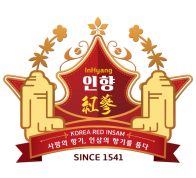 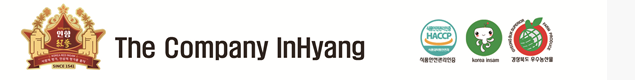 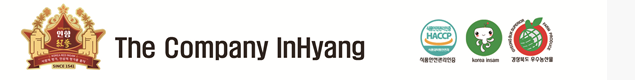 Made in Korea
C. Breakdown of Working Capital (USD)
INHYANG CORPORATION
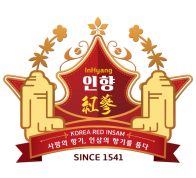 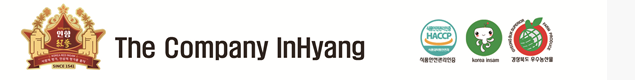 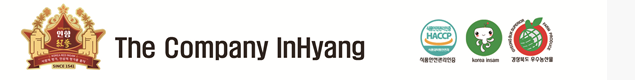 Made in Korea
D. Yearly plan of loan repayment and interest payment
         Repayment through creation of operating Income 
             (1-year grace, 10-year installments / Every December installments)
INHYANG CORPORATION
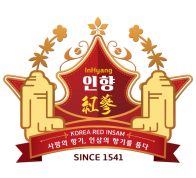 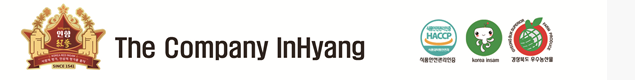 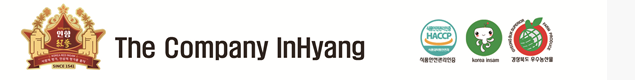 Made in Korea
3. Funds for Factory Construction and Equipment

          Land for Red Ginseng Concentrate Extract Factory

   *Location of the land: In the vicinity of Punggi-town, Yeongju-city, Gyeongbuk 
     (Origin of Ginseng)
   *Strength of the location: As the origin of Ginseng, easy to buy Ginseng/
     Red Ginseng and many professional   [Ginseng/Red Ginseng workforce]

           ◎Land for Factory for Red Ginseng Concentrate Extract
	 1)Location: 417-8, Daechon-village, Bonghyeon-town, Yeongju-city, Gyeongbuk 
                          Province:  Food Manufacturing
	 2) Size of the land: 1,649m2
	 3) Price of the land: $462,832USD (Tax included)
	 4) Seller of the land: Mr. Yoon, Yong-chae
	 5) This land is located in the Punggi Ginseng Industrial Complex, famous for 
                          Ginseng/Viscose Rayon.

  [Location Map, 235 kilometers, 2 hours and 50mintues from Incheon Int’l Airport to Yeongju-city]
1
INHYANG CORPORATION
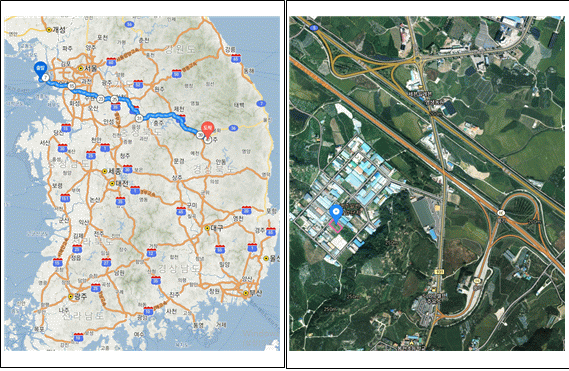 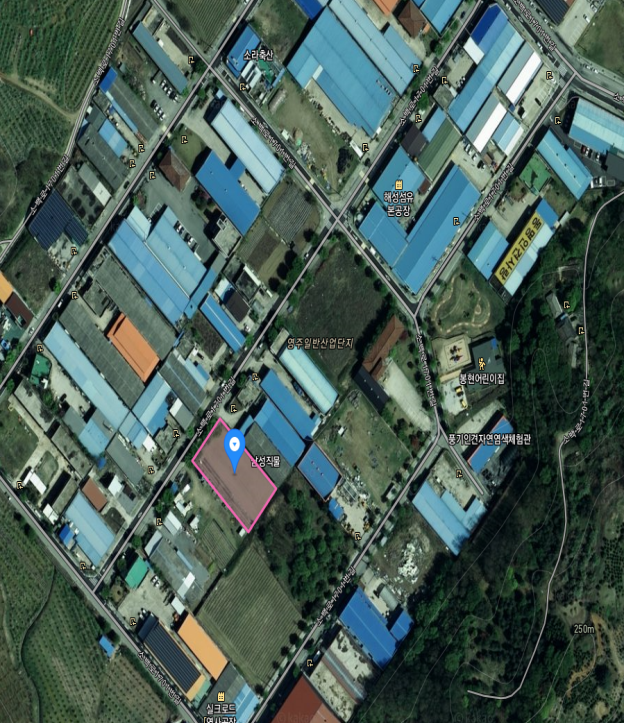 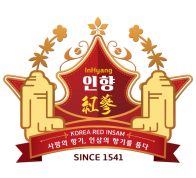 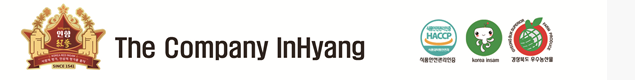 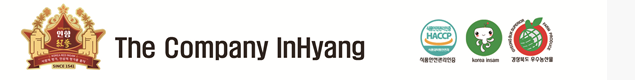 Made in Korea
(Expenses of Construction and each factory)

         Factory for extract of Red Ginseng Concentrate
                                 [Construction]
○ Design of factory for concentration (Floor Plan meets the HACCP, GMP 
   requirements)
         Main Process Line: Extract/Concentrate Line, Liquid Stick Line, Liquid 
         Pouch Line, Tableting Line 
        (Tableting line will be installed when space is secured)
      ○ Factory for extract of Red Ginseng Concentrate  
           [1,652.9m2 X $1,338.5/m2 = ＄2,212,389 (Cost)
           *Expenses of Design & Authorization/Permit =$88,496
1
ⓤ
ⓠ
ⓡ
ⓢ
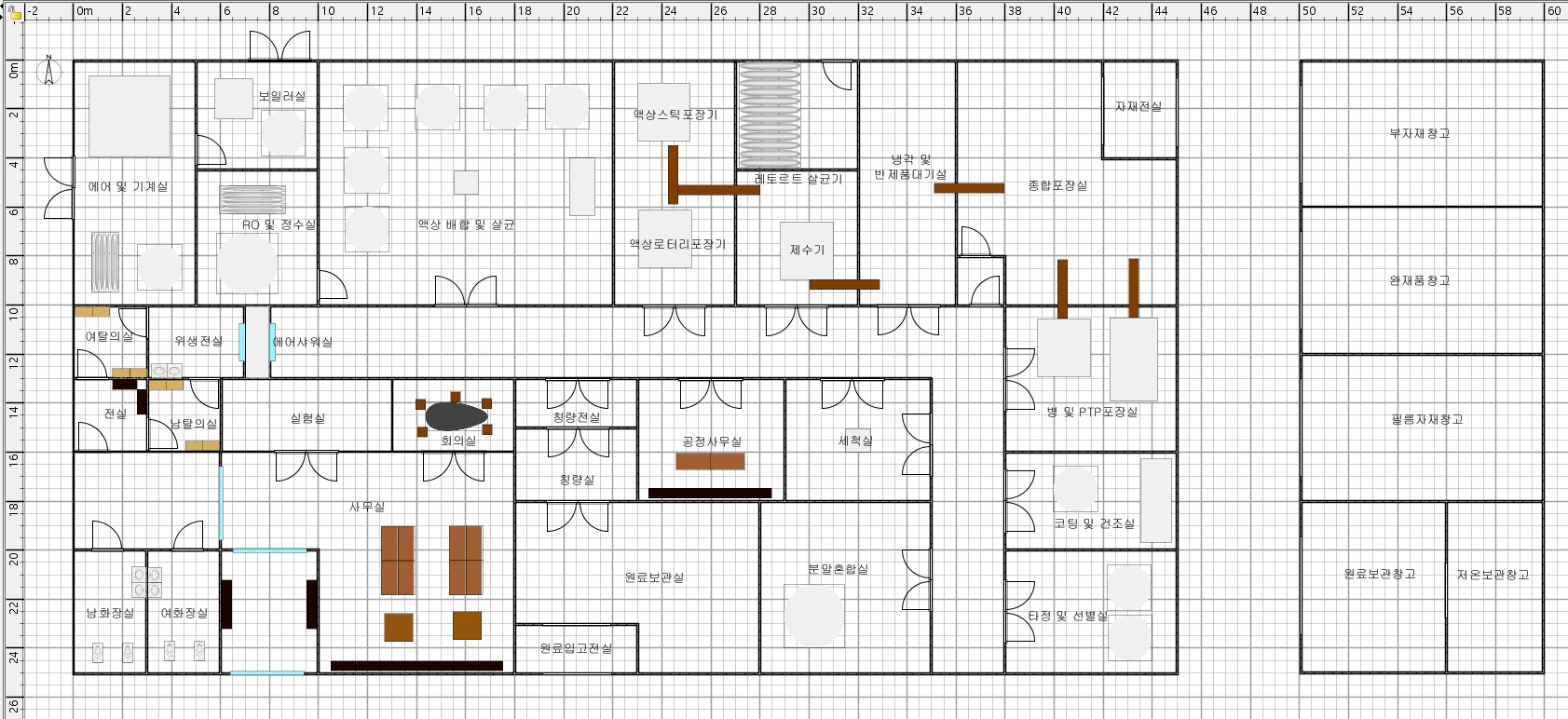 ⓣ
INHYANG CORPORATION
⑪
ⓝ
ⓞ
ⓟ
⑩
⑨
ⓙ
ⓘ
⑦
⑧
ⓖ
ⓗ
⑤
⑥
ⓔ
ⓕ
ⓜ
④
ⓓ
⑭
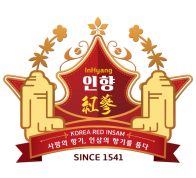 ⓒ
ⓑ
③
②
ⓛ
ⓐ
⑬
①
ⓚ
⑫
⑮
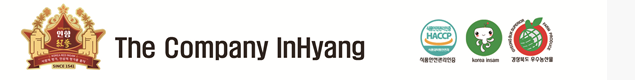 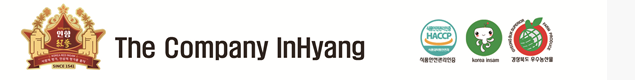 Made in Korea
1
Drawing explanatory data
①Air and Machine Room(에어 및 기계실)
②Boiler (보일러실)
③Reverse Osmosis & Water Purification ( RO 및 정수실)
④Liquid Blending and Sterilization (액상배합 및 살균 )
⑤Liquid Stick Packing (액상스틱 포장기)
⑥Rotary Liquid Packing(액상 로터리 포장기)
⑦Retort Sterilization Equipment(레토르트 살균기)
⑧Water Remover(제수기)
⑨Storage for Cooling and Semi-finished Products (냉각 및 반제품 대기)
⑩Comprehensive Packing(종합 포장실)
⑪Room for various materials(자재전실)
⑫Female Changing Room(여탈의실)
⑬Sanitation Room(위생전실)
⑭Air Shower Room(에어샤워실)
⑮Front Room(전실)
ⓐMale Changing Room(남탈의실)
ⓑLaboratory(실험실)
ⓒOffice(사무실)
ⓓMeeting Room (회의실)
ⓔFront room of Weighing Room(칭량전실)
ⓕWeighing Room(칭량실)
ⓖOffice(공정사무실)
ⓗRaw Material Storage (원료보관실)
ⓘWashing Room(세척실)
ⓙPowder Mixing room(분말혼합실)
ⓚMale Toilet(남자 화장실)
ⓛFemale Toilet(여자 화장실)
ⓜRaw Material Receiving Room(원료입고 전실)
ⓝBottle and PTP Packing Room(병 및 PTP 포장실)
ⓞCoating and Drying Room(코팅 및 건조실)
ⓟTableting and Selecting Room(타정 및 선별실)
ⓠ부자재창고: Subsidiary Material Warehouse
ⓡWarehouse for Finished Products(완제(재)품 창고)
ⓢFilm Storage Warehouse(필름자재창고)
ⓣRaw Material Storage Warehouse(원료보관창고)
ⓤLow-temperature Storage Warehouse(저온보관창고)
INHYANG CORPORATION
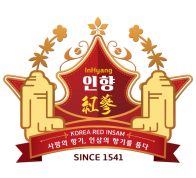 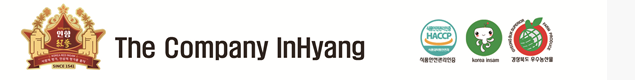 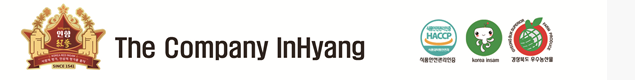 Made in Korea
internal stereoscopic plane drawing
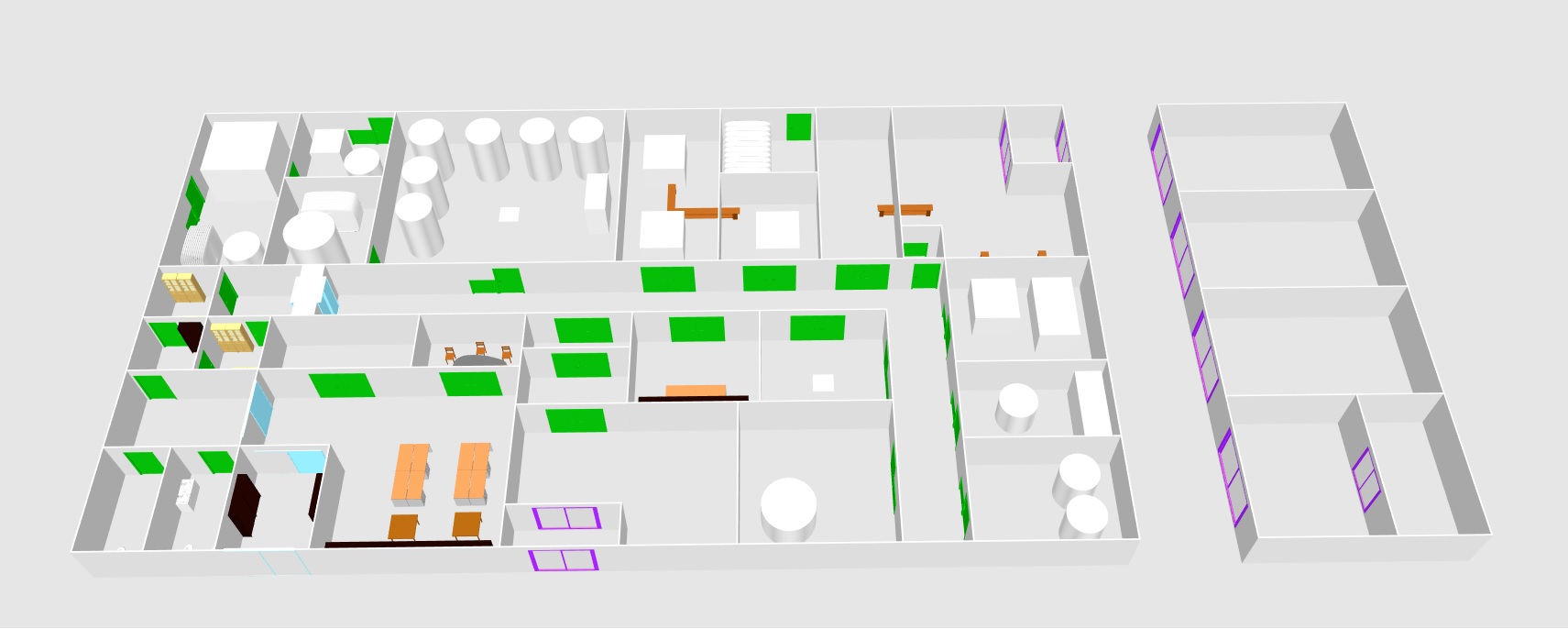 INHYANG CORPORATION
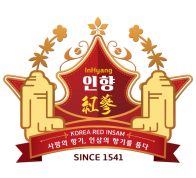 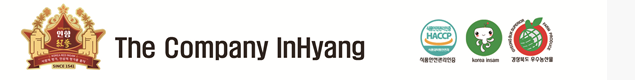 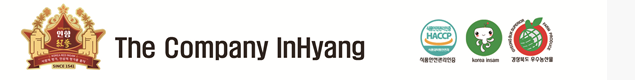 Made in Korea
Design of Red Ginseng Concentration Factory (Planar Plan)
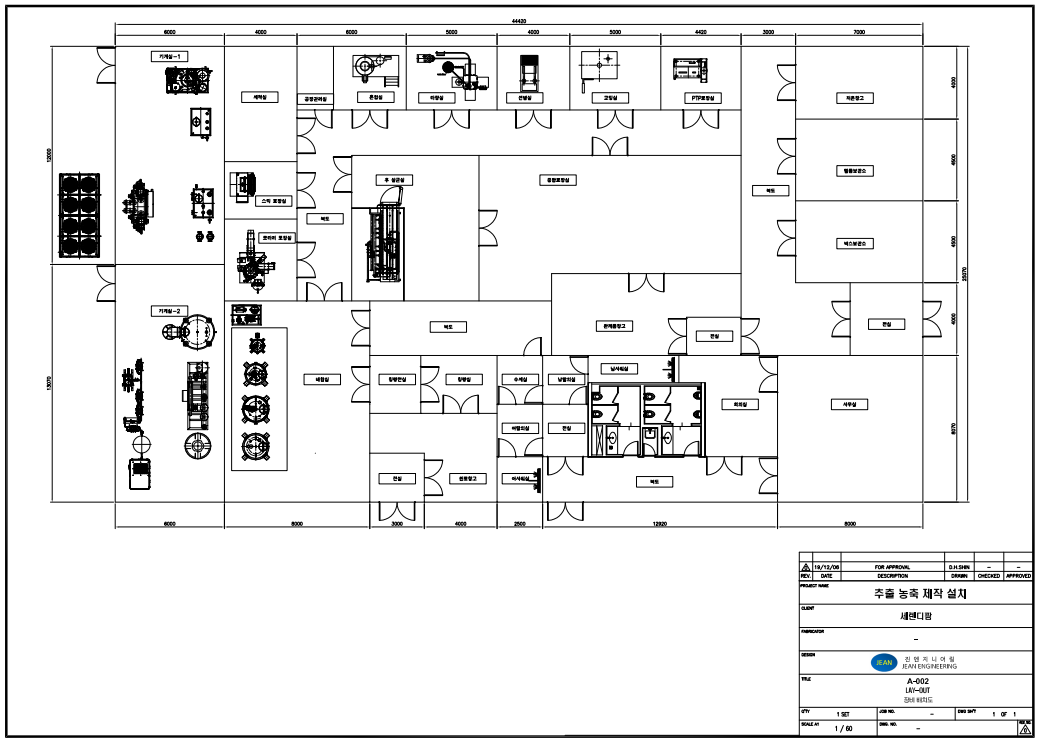 INHYANG CORPORATION
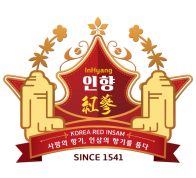 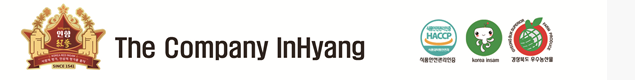 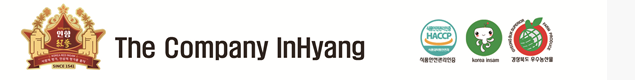 Made in Korea
[Details of Machinery and Equipment Costs]
       
        (Amount Costs : $2,426,249) (VAT included)
1
INHYANG CORPORATION
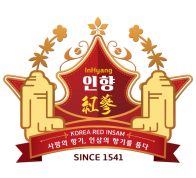 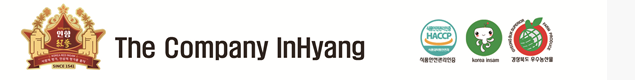 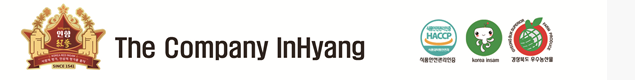 Made in Korea
INHYANG CORPORATION
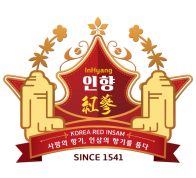 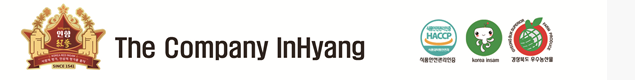 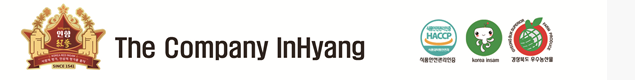 Made in Korea
※ Red Ginseng Concentrate Machine ,etc
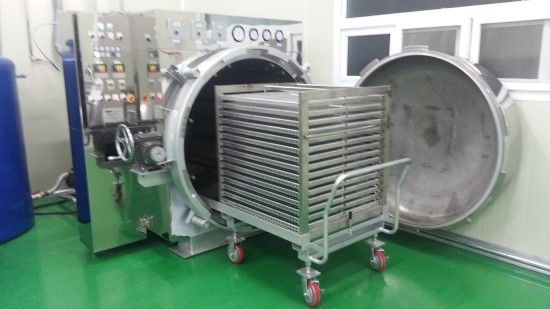 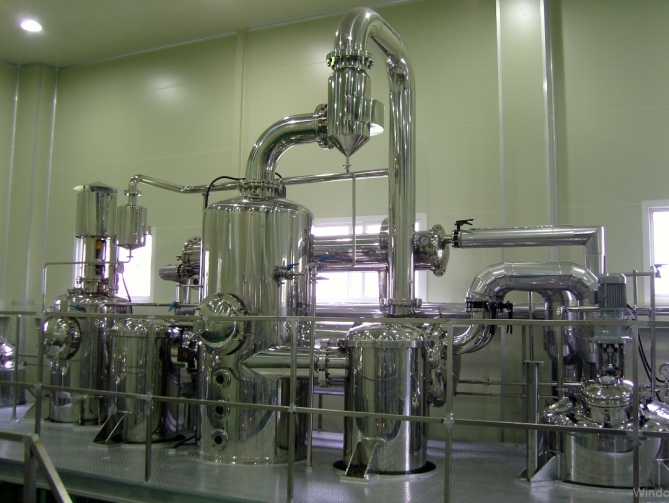 Air Steam Retort Sterilization
     Equipment
4. Manufacturing Machine
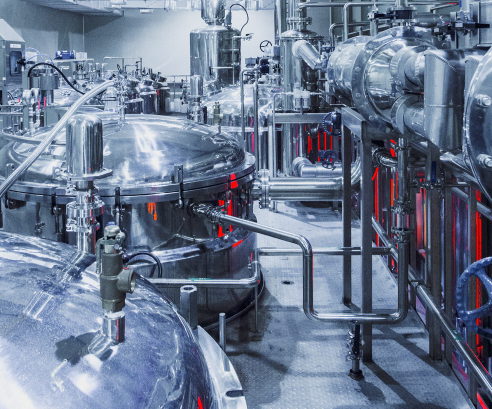 INHYANG CORPORATION
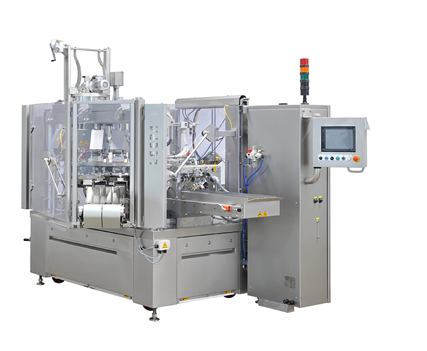 4. Extraction Concentration
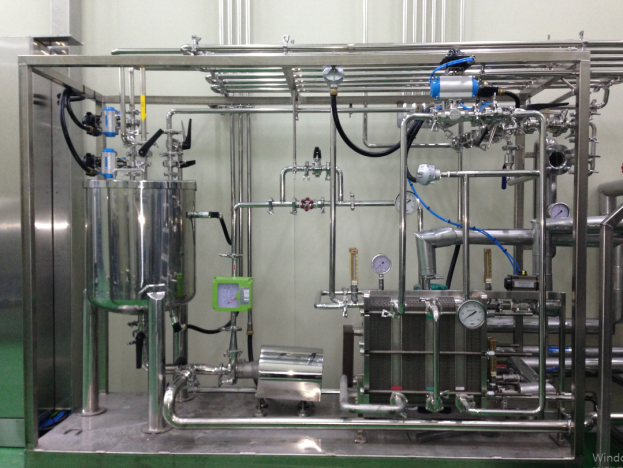 1-3. Packaging Machine
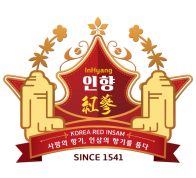 7. Pipe and Utility
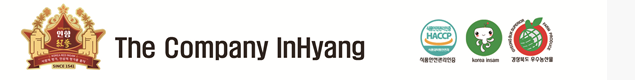 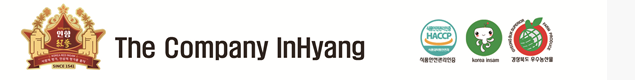 Made in Korea
Land for Red Ginseng Concentrate Filling and 
     Container Development Factory

 ◎ Land for Factory for Manufacturing Food including Filling Facility
         1) Location: 443-12, Joong village, Seokjeok-town, Chilgok County, 
             Gyeongbuk
         2) Size of the land: 3,311m2
         3) Price of the land: $1,156,500USD (Tax included)
         4) Seller of the land: Star Chemical
         5) This site is located in the Gumi3 Industrial Complex, Chilgok County 
            and the investment  value is high because the Gunwi County, near 
            from the Chilgok County, was recently selected as a site of the new 
            airport which will be relocated from Daegu Metropolitan City.  
[Location Map, 250 kilometers, 3 hours from Incheon Int’l Airport to Chilgok 
 County]
2
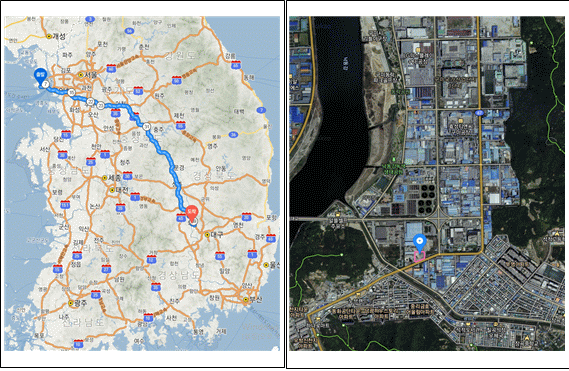 INHYANG CORPORATION
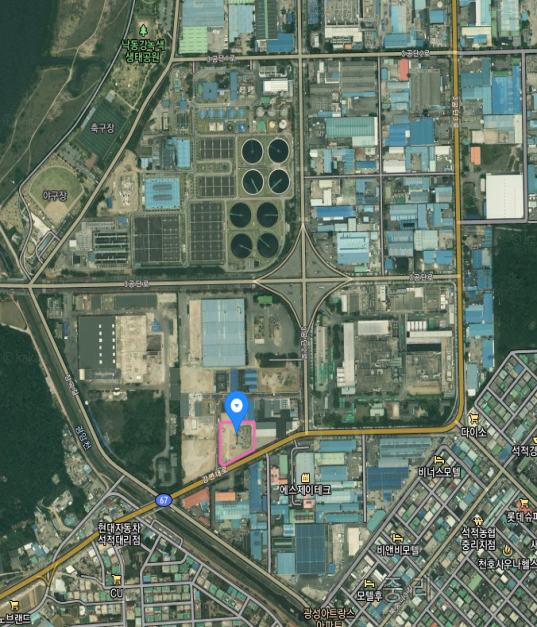 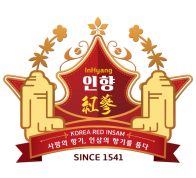 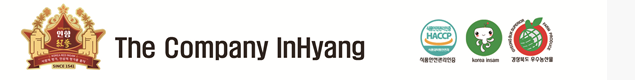 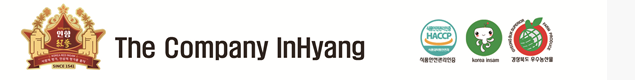 Made in Korea
(Expenses of Construction and each factory)

          Factory for filling [Construction]
       * Factory for Filling 
            [991.74m2 X $1,338.5/m2 = ＄1,327,434 (Estimated Cost)		
       * Costs of Design and Authorization/Permit: $88,496 (USD)
2
2
Expenses of Cap and Blister Filling Machine [＄2,123,017]
  (Amount Costs)  /   (VAT included)
INHYANG CORPORATION
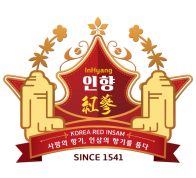 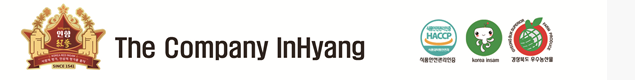 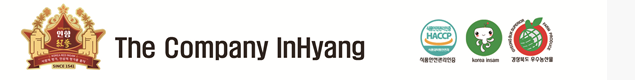 Made in Korea
INHYANG CORPORATION
※ Types of Facility Equipment  ♣ Red Ginseng “Cap” Filling Equipment
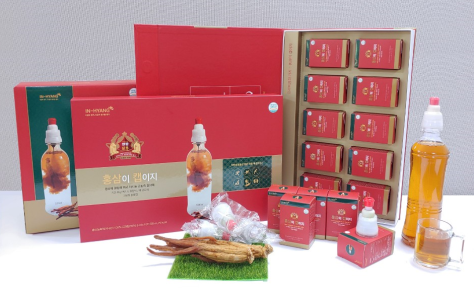 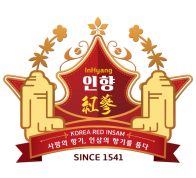 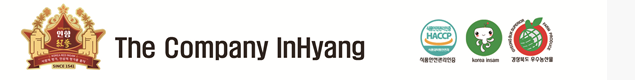 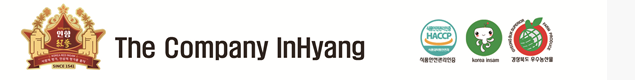 Made in Korea
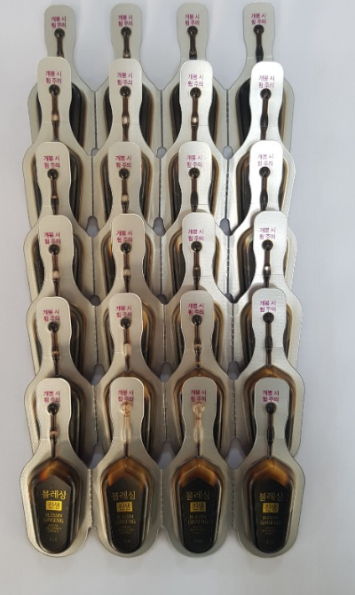 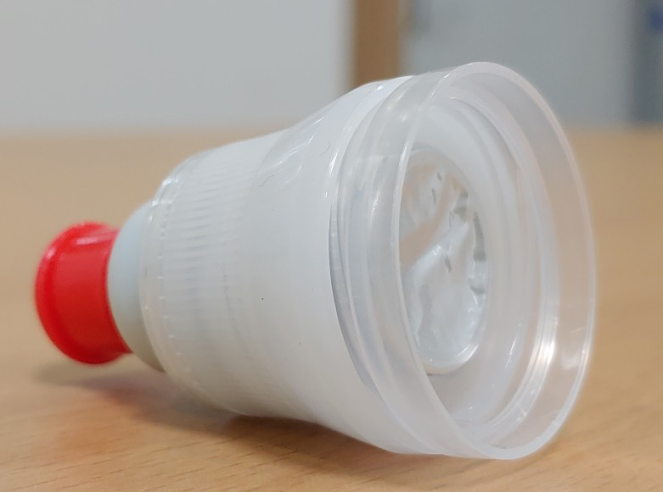 Red ginseng “CAP Container ” Picture
Red ginseng “Blister : Cheers” Picture
INHYANG CORPORATION
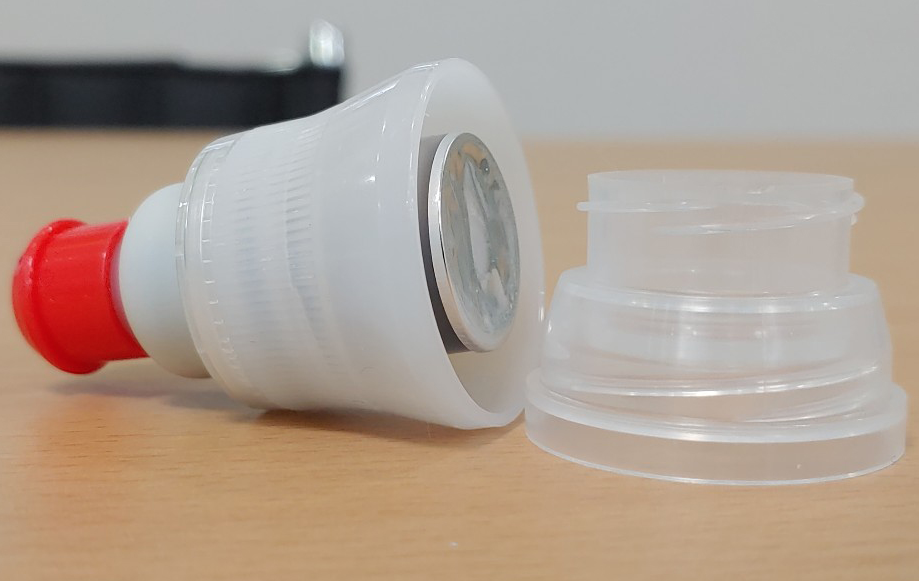 ①
②
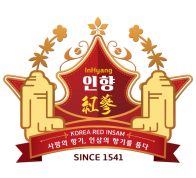 Red ginseng “CAP Container ” ① World-Wide foreign bottle cap 
                                                      ② Korea bottle cap
 [double socket : Manual reference ]
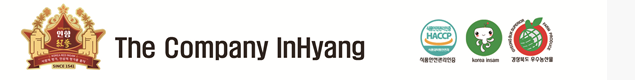 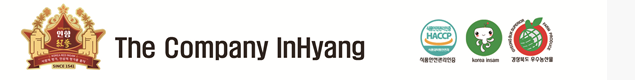 Made in Korea
Production Process of INHYANG “Red Ginseng Cap” (Photo)
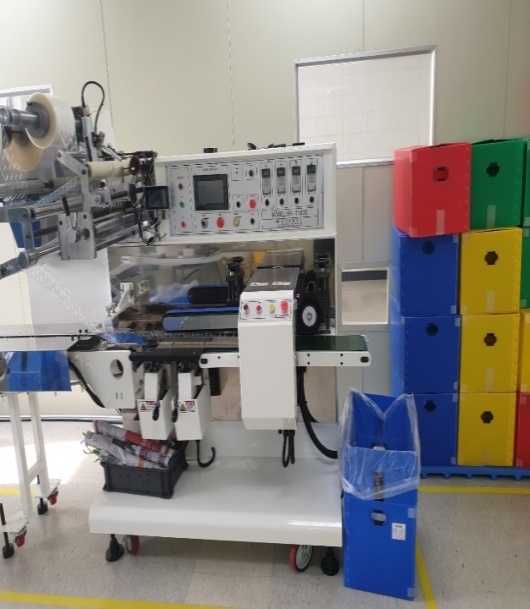 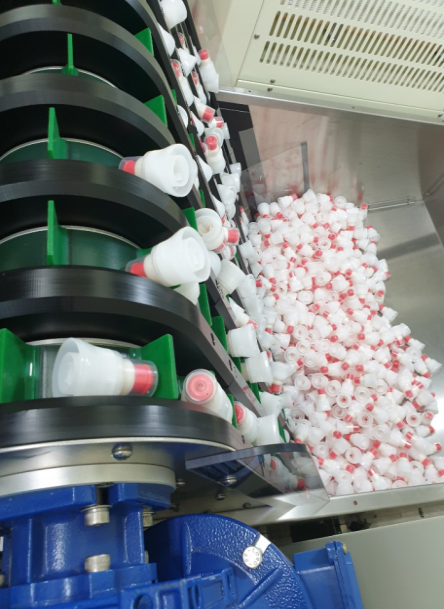 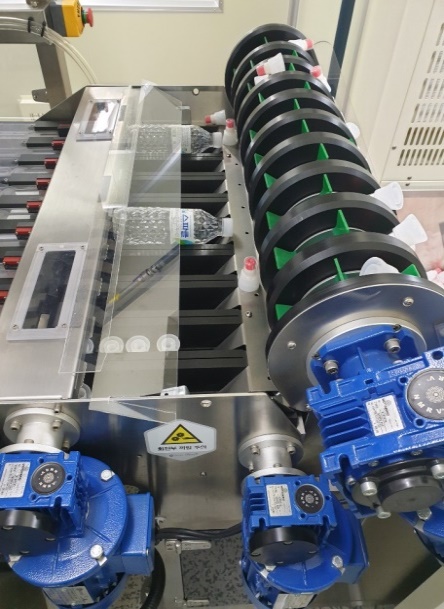 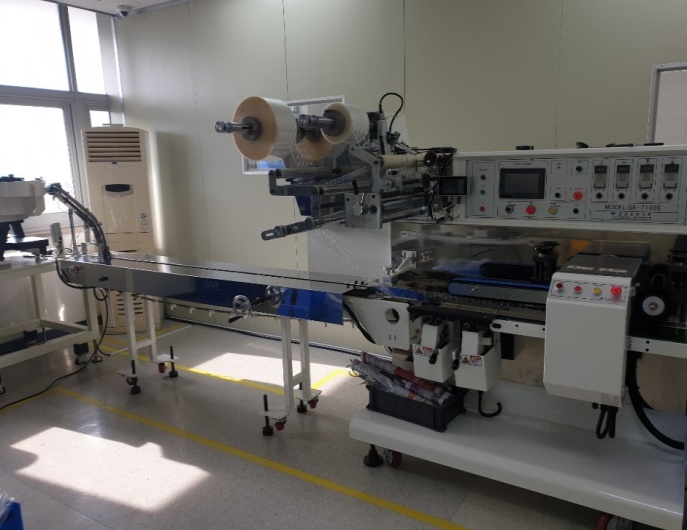 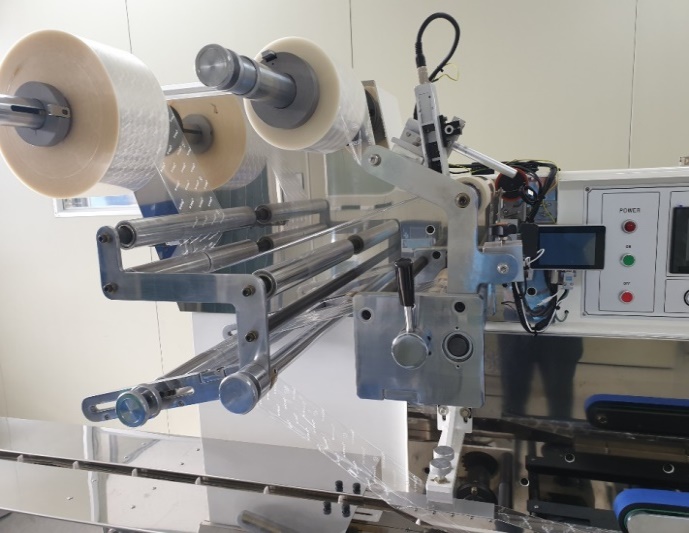 INHYANG CORPORATION
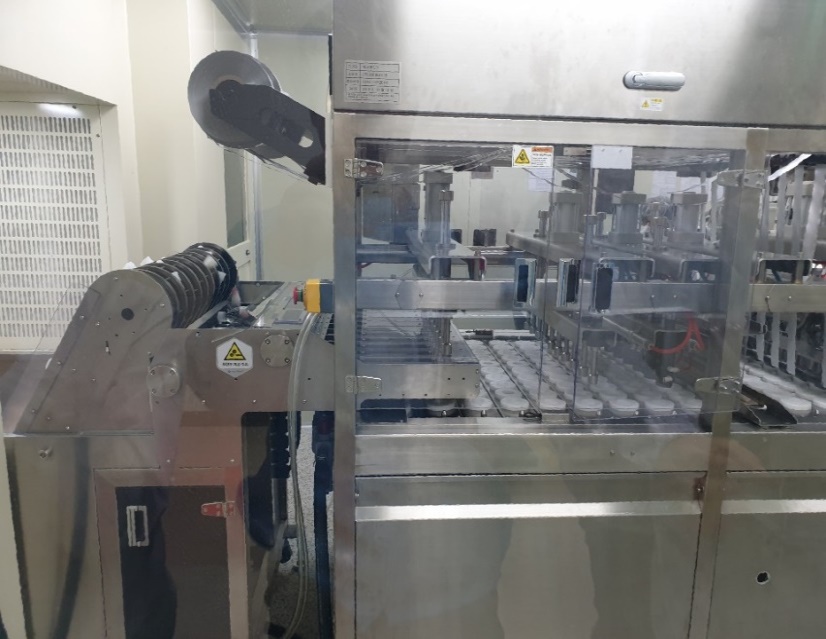 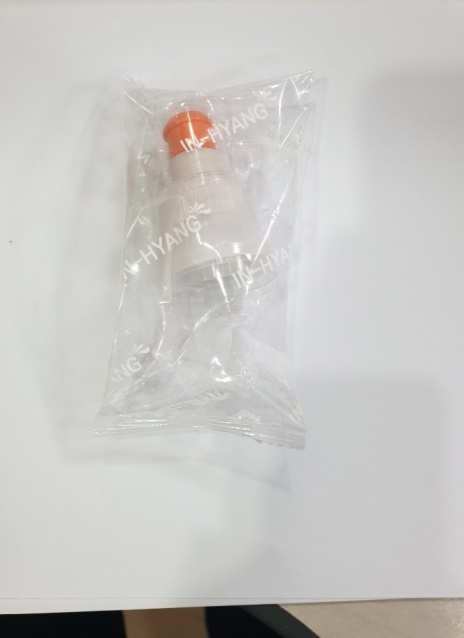 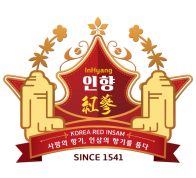 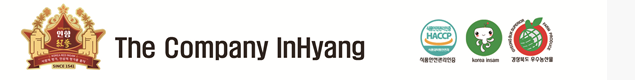 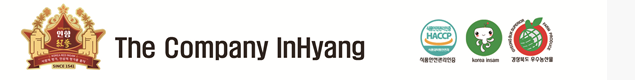 Made in Korea
Production Process of INHYANG “Red Ginseng Cap” (Photo)
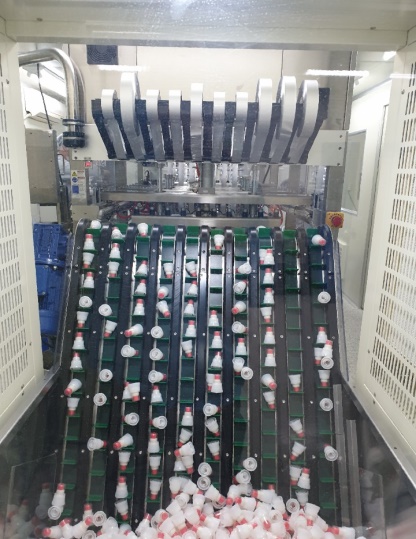 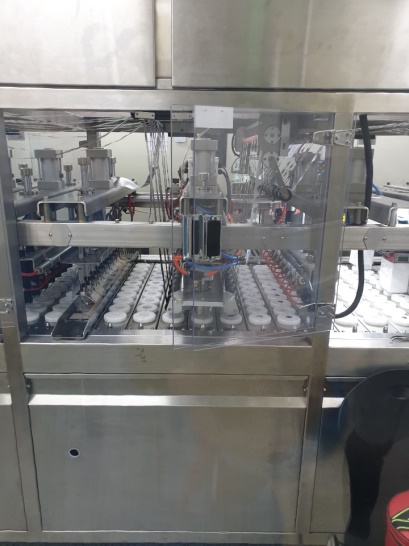 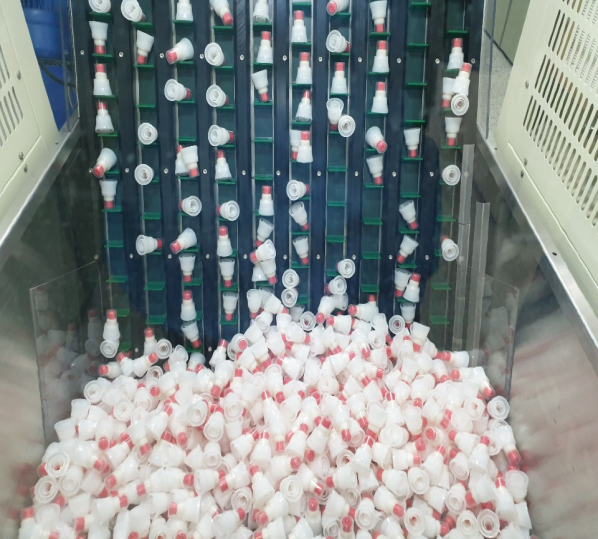 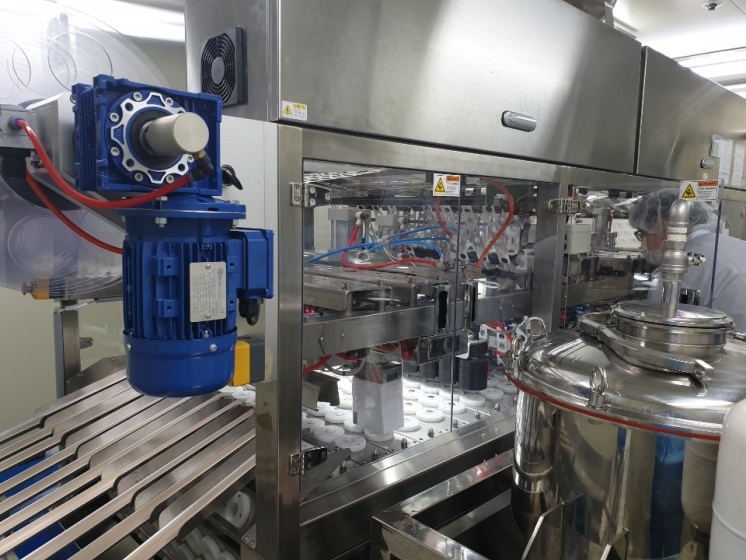 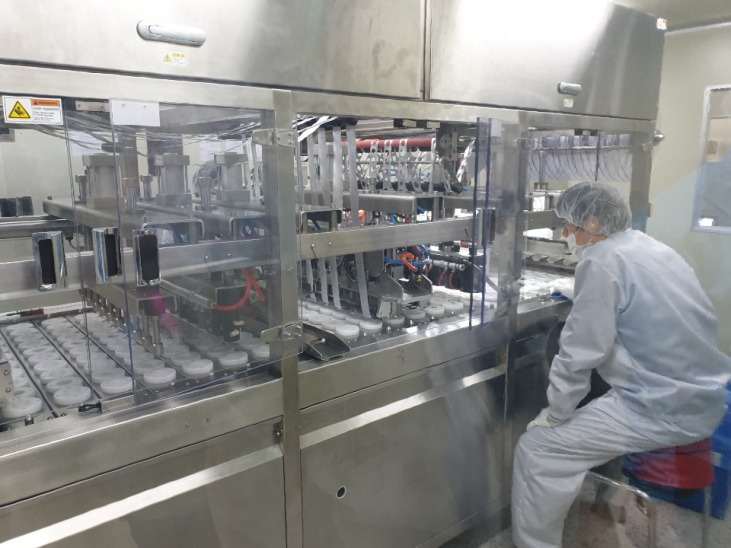 INHYANG CORPORATION
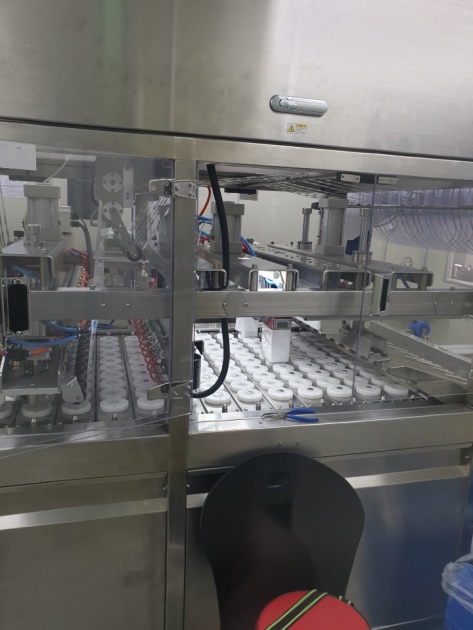 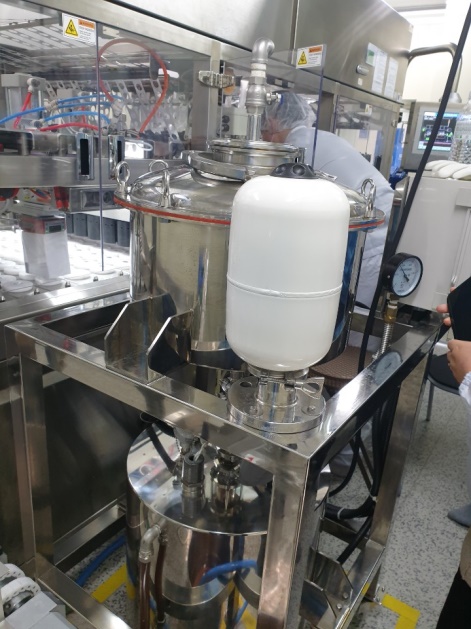 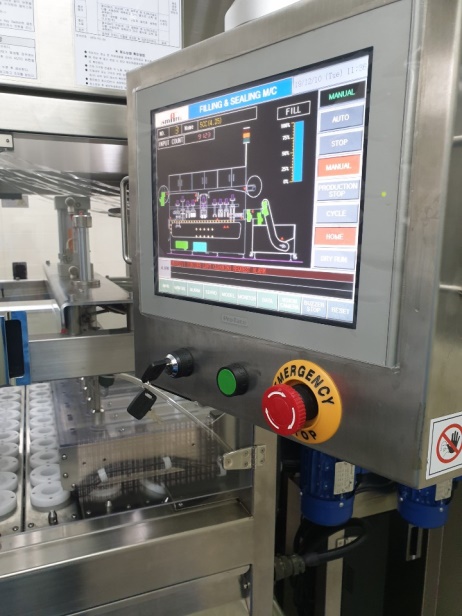 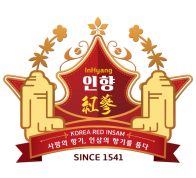 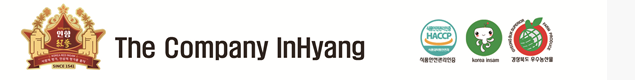 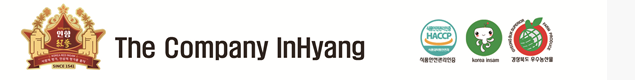 Made in Korea
Land for products’ container development factory

	1)Location: 808, Agok-village, Waegwan-town, Chilgok County, Gyoengbuk
	2)Size of the land: 3,333.6m2
	3)Price of the land purchase: $1,018,230USD (Tax included)
	4)Seller of the land: Younghwa Corp.
	     [Current price of the land: $1,415,929USD (Tax included)]
	5)This site is an industrial complex which was established by the assistance 
             of government’s fund and if sold within 5 years, the selling price is 
             significantly low due to the control of Chilgok County. 
[Location Map, 250 kilometers, 3 hours from Incheon Int’l Airport to Chilgok 
  County]
3
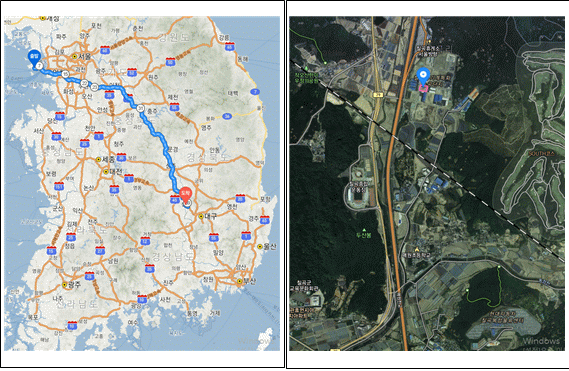 INHYANG CORPORATION
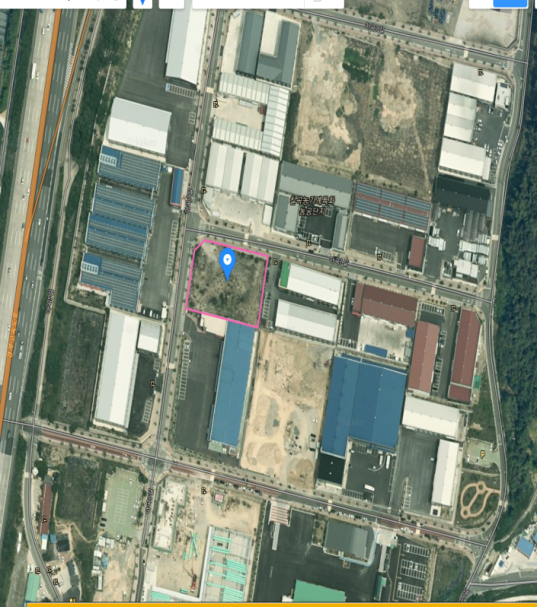 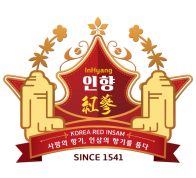 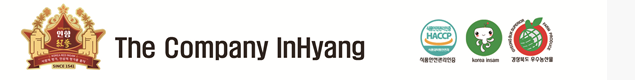 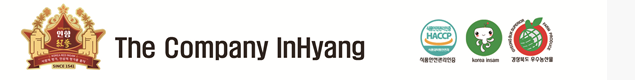 Made in Korea
Factory for Container Development  [Construction]
           * Factory for Filling 
              [661.16m2 X $1,151.4/m2 = ＄761,062 		
          * Costs of Design and Authorization/Permit: $88,496 (USD)
3
3
Expenses of Cap and Blister Filling Machine [＄973,452]
INHYANG CORPORATION
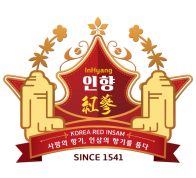 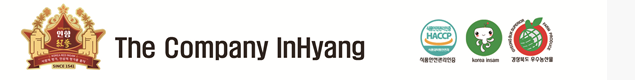 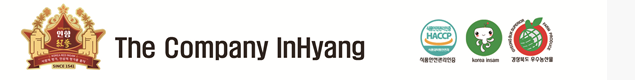 Made in Korea
Container development manufacturing mold and injection process diagram
3
process diagram  [1]
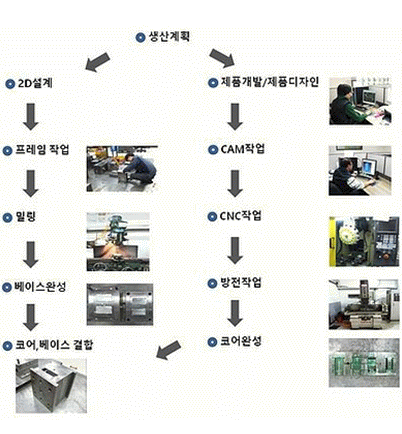 production plan
2D Design
product design
frame work
CAM work
milling
CNC work
discharge work
base completion
INHYANG CORPORATION
core+base coupling
core completion
process diagram  [2]
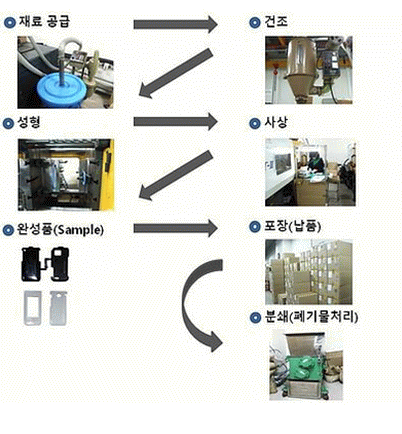 material supply
dryness
molding
Press
Package (delivery)
finished product
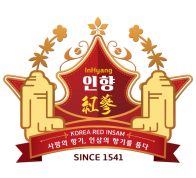 crushing (disposal)
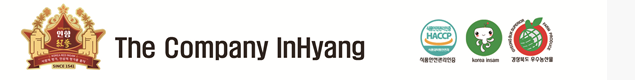 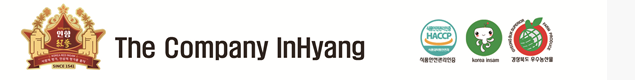 Made in Korea
⊙ Container development equipment for company products 
Red ginseng “CAP” Container
Red ginseng “Bottle” Container [the tube container having no the remaining amount]
Red ginseng “Blister” Container , etc
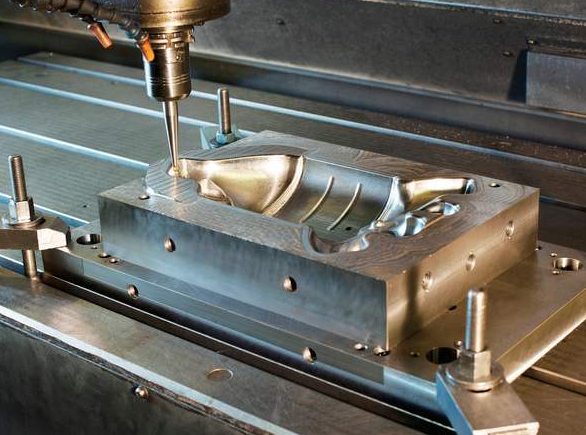 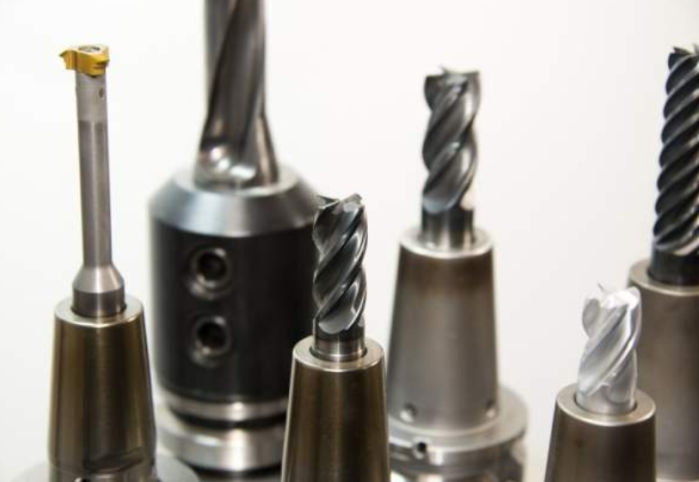 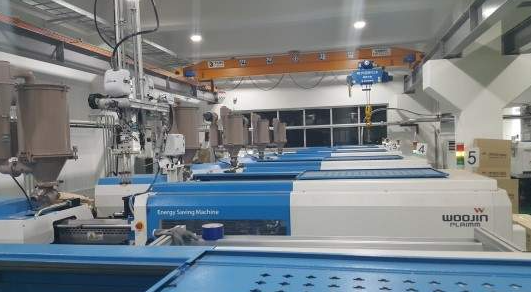 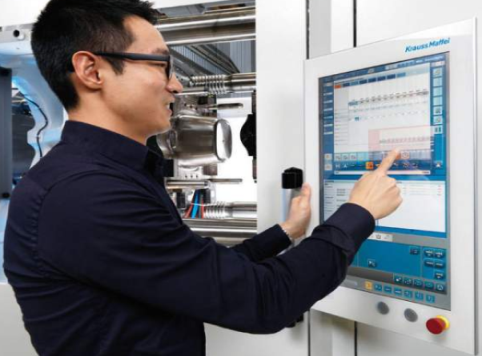 INHYANG CORPORATION
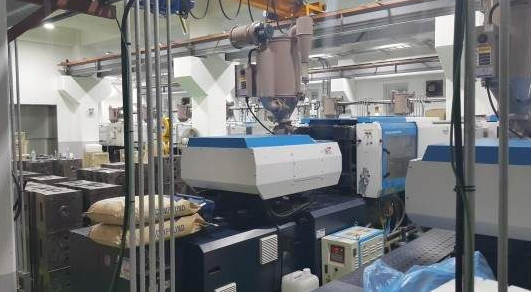 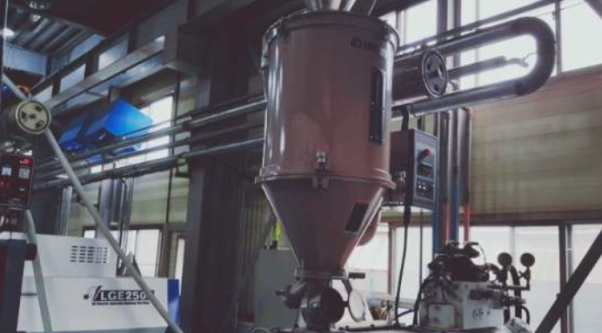 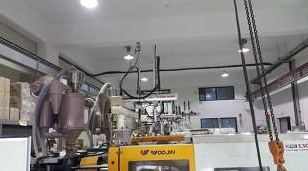 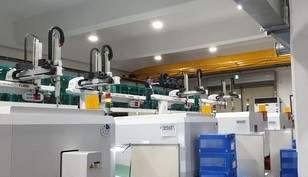 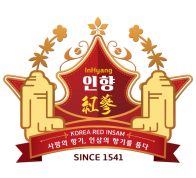 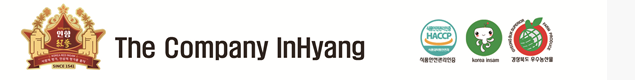 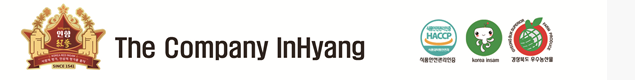 Made in Korea
4. [Explannation]

☞In Sam(ginseng) and
☞Hong Sam(Red ginseng) and
☞Concentrate of Red ginseng
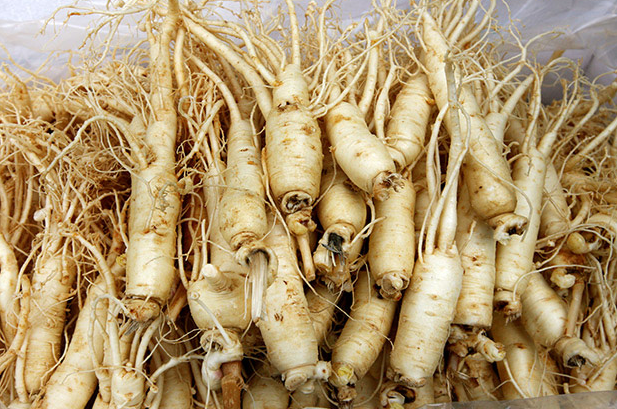 ☞In Sam(ginseng)
INHYANG CORPORATION
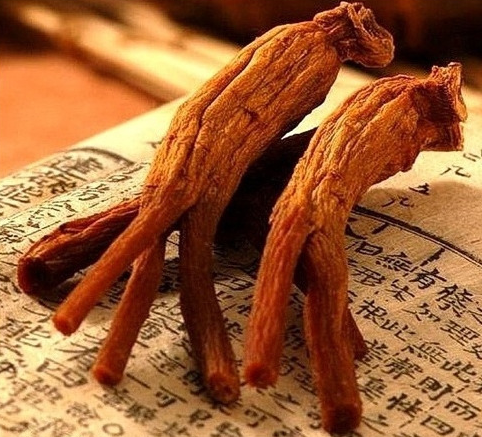 ☞ Hong Sam
       (Red ginseng)
steam ginseng nine times  and
Dried ginseng nine times
=> Red Ginseng
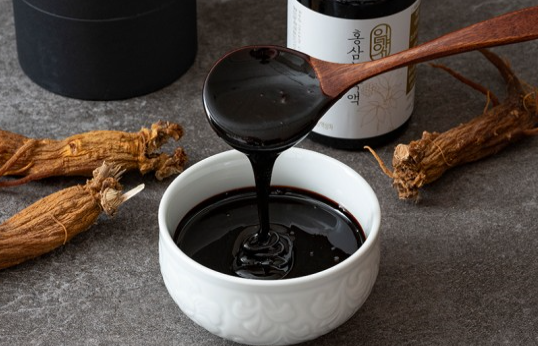 ☞Concentrate of     
       (Red ginseng)
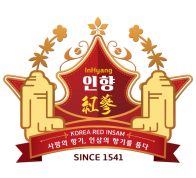 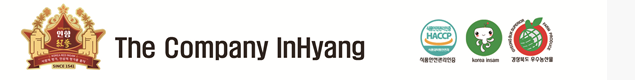 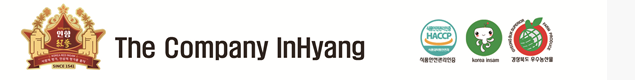 Made in Korea
5. Plan to purchase of raw materials or 
concentrate of Red Ginseng
[Red Ginseng Purchase Fund (Purchase in advance): $10,000,000USD]
INHYANG CORPORATION
The above shows the amount of Red Ginseng or Red Ginseng concentrate which can be purchased with $10,000,000USD. 
Raw red ginseng requires an extra cost for extraction and concentration. 
The raw material red ginseng is “6-year-old ginseng” and meets the   
 standard confirmed by the “National Verification Agency”. 
It’s advantageous to purchase immediately after extraction of the concentrate of Red Ginseng
(There are sufficient markets selling the concentrate of the(Red ginseng).
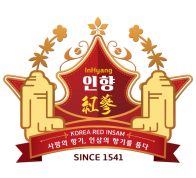 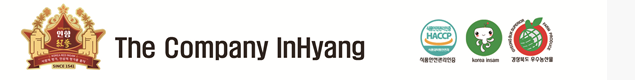 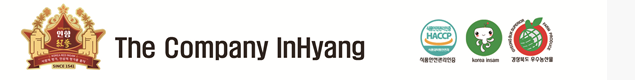 Made in Korea
◆ The role of “Local Ginseng Agricultural Cooperative Federation (LGACF)” 

   (LGACF is one of branches of South Korean cooperative federation also 
   known by its Korean initials NH, Nong Hyup)  

Ginseng growers’ report stating their cultivation is computerized and kept by 
     the LGACF. (When cultivating Ginseng, all Ginseng growers must report their 
     cultivation to LGACF in order to be certified root age and grade of the Ginseng. If 
     Ginseng growers don’t register their cultivation to LGACF,  those Ginseng won’t be 
     sold in a good price because unregistered Ginseng can’t be certified the age of 
     Ginseng roots. Therefore, most of Ginseng growers report their cultivation to LGACF, 
     and buyers tend to check the certificate of the age of Ginseng roots issued by 
     LGACF even in general transactions. 

2. The LGACF manages field testing and inspection of Ginseng farms and inspects 
   pesticide residues 

3. The LGACF purchases general Ginseng from the growers to produce processed 
   products. 

◆ The current status of LGACF 
3 LGACFs (Punggi, Geumsan, Gangwon) are the most representative 
    organizations and Punggi LGACF is considered as the best one in terms of history 
    and system. 
◆ Ginseng Industry Act
Ginseng Industry Act has a separate legal basis, and LGACFs manage root 
     age of Ginseng, test, certification.
INHYANG CORPORATION
◆  Manufacturing Process of Red Ginseng
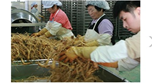 Washing:  It’s a process of washing dirt cleanly. Once the first 
     washing is finished with high-pressure clean water in the 
     Ginseng washing machine, the microscopic  vibration of the 
     ultrasonic Ginseng cleaner removes all the remaining dirt in 
     the gap between Ginseng.
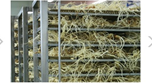 2. Steaming:  Washed Ginseng is steamed in the steaming 
   machine and the color of red ginseng gradually is made during 
   the process of steaming.
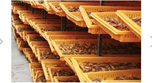 3. Sun drying: Steamed Ginseng will be dried using the traditional 
    way of sunlight and wind for about 15 days.
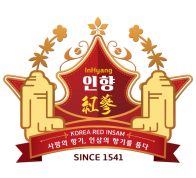 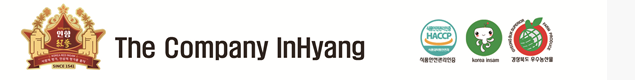 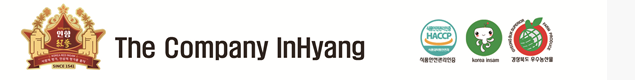 Made in Korea
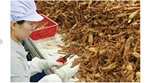 4. Shaping: The shape of Red Ginseng is made by the process of 
   shaping. Prior to shaping, thin roots and branches attached to 
   the main roots are removed and the shape of Red Ginseng is 
   finally made through shaping.
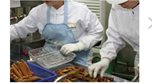 5. Selection: The shaped Red Ginseng is classified through three 
   stages of Red Ginseng’s internal structure, weight, and 
   appearance such color, crack, shape and divided into root 
   ginseng suitable for the grade.
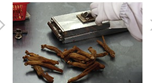 6. Compression: Selected Red Ginseng is compressed by the 
   compression machine for packaging.
INHYANG CORPORATION
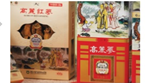 7. Packing: After packaging in a wooden box which Hanji (Korean traditional paper) is laid and packed again in a plastic film in the form of wooden box, and vacuum-packed, and finally put in a can.
◆ Ginseng and Red Ginseng consumption by use per a LGACF
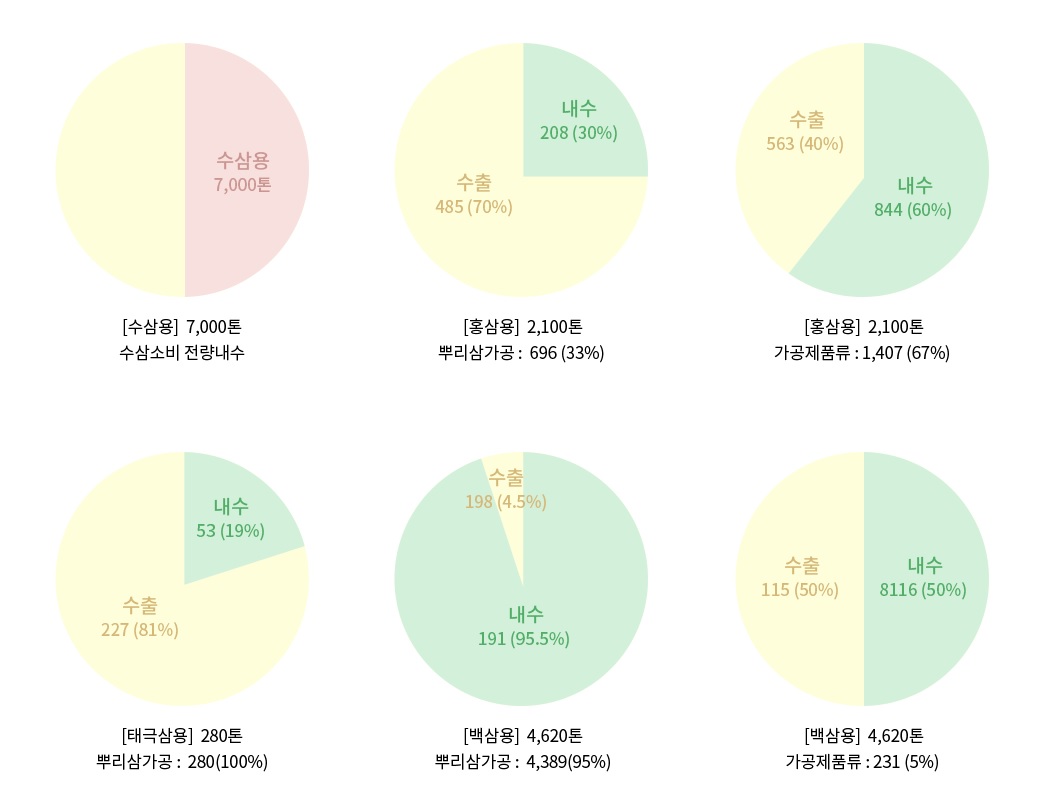 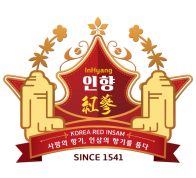 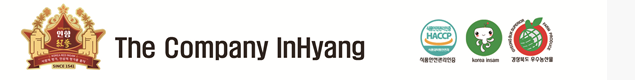 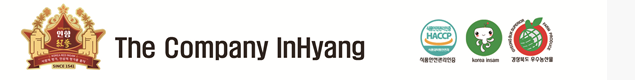 Made in Korea
◆  Amount of Ginseng and red ginseng consumption per a LGACF
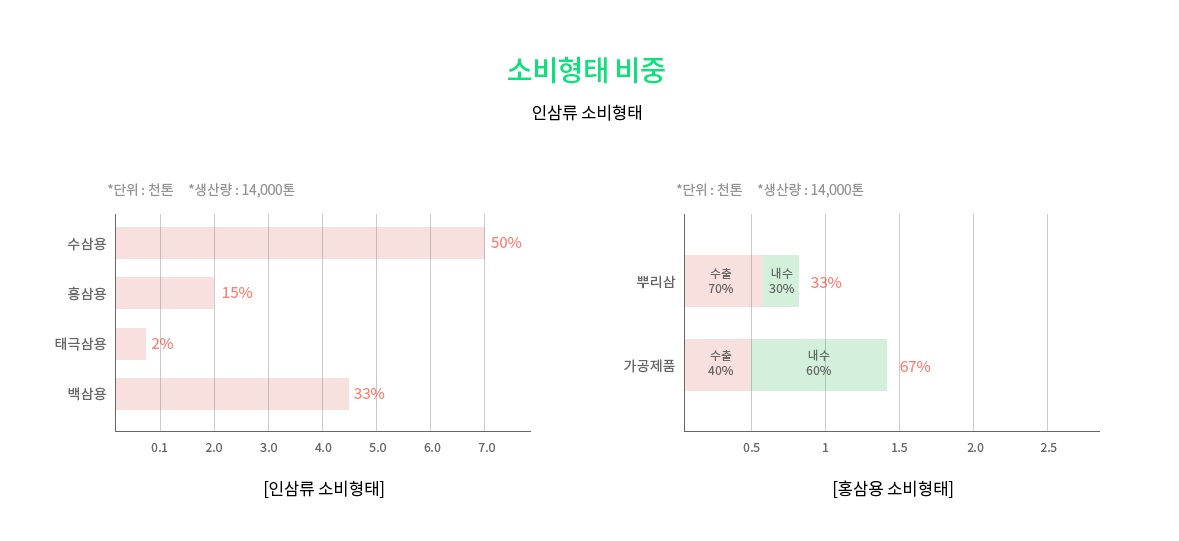 ◆ Securing Red Ginseng and Ginseng that clearly show the origin and root age 
     confirmation is made through  or direct purchase.
    Therefore, there is no problem in purchasing raw materials with confirmed origin 
    and  root age through a contract with individual LGACF
INHYANG CORPORATION
COVID-19 : preventive effect 

◆ In the process of steaming to the red ginseng, the toxins of the raw ginseng 
    (Ginseng)  are removed.

◆  Red ginseng contains saponin (ginsenoside), amino acids, antioxidants, 
      maltol, and organic fatty acids, making it the best product for overcoming 
      covid-19 (improvement of  immunity). 

◆ Red ginseng is a traditional Korean medicine that has already been loved by 
     the people  for 2,000 years.
◆ Red ginseng concentrates are health functional foods made by concentrating 
     these red ginseng and are well promoted all over the world (World – Wide)

◆ Red ginseng concentrate is the representative food of Korea that the 
     president of Korea presents most to foreign presidents
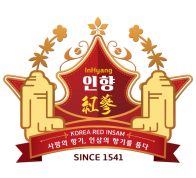 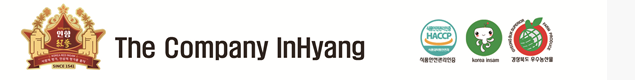 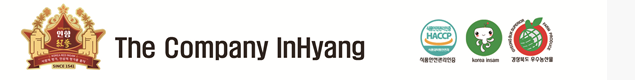 Made in Korea
6. R & D  Contents
INHYANG CORPORATION
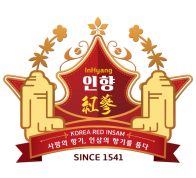 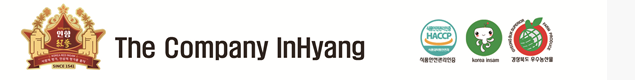 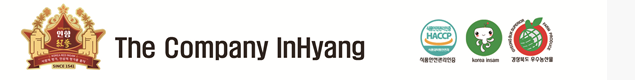 Made in Korea
7. Comparison of competitiveness between existing 
    products and our products
INHYANG CORPORATION
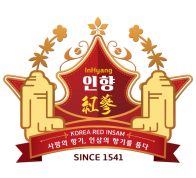 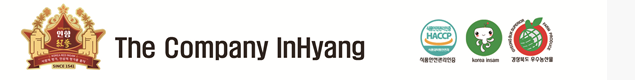 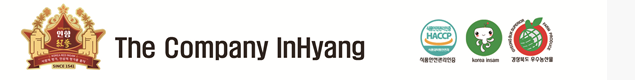 Made in Korea
■ Business Market

     A. Pro Forma Financial Statement [Enclosure]
     B. Size of Red Ginseng Market, Annual Average Growth Rate: 6%
     C. Sales example of KGC
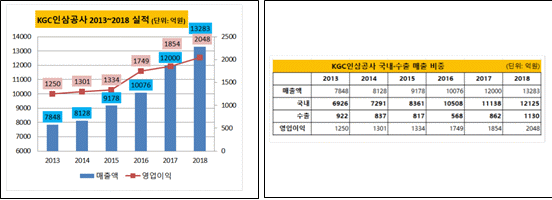 INHYANG CORPORATION
D. Scale of Market Growth (Year 2022)
※KGC’s current market share rate: 70% (Almost Korean Red Ginseng Monopoly)
※It’s difficult for us to share Red Ginseng market with the same types of products of KGC 

  but we’re very competitive with the special and sensational Red Ginseng products. 
    (Types of existing Red Ginseng Products: Pouch, Stick, Glass Bottle)
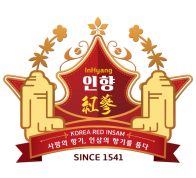 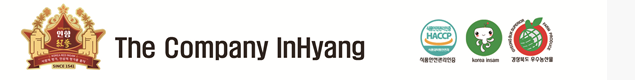 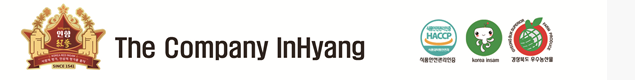 Made in Korea
8. Sales Plan
         (When self-mass production facilities are completed)
INHYANG CORPORATION
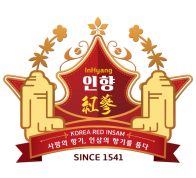 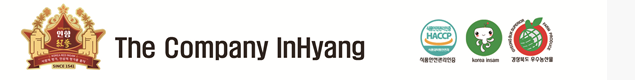 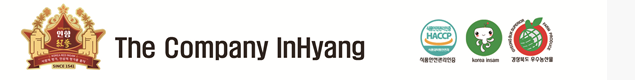 Made in Korea
9. List of Enclosures
	1)Articles of Association
	2)Pro Forma Financial Statement
	3)Diagram of Fund Guarantee and Execution
INHYANG CORPORATION
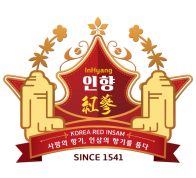 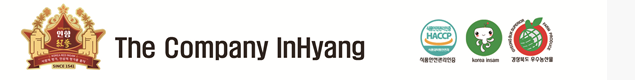 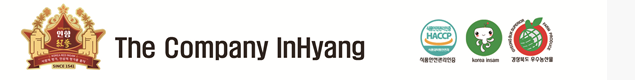 Made in Korea
10. Product Manual of  “Redginseng CAP”
	1)Articles of Association
	2)Pro Forma Financial Statement
	3)Diagram of Fund Guarantee and Execution
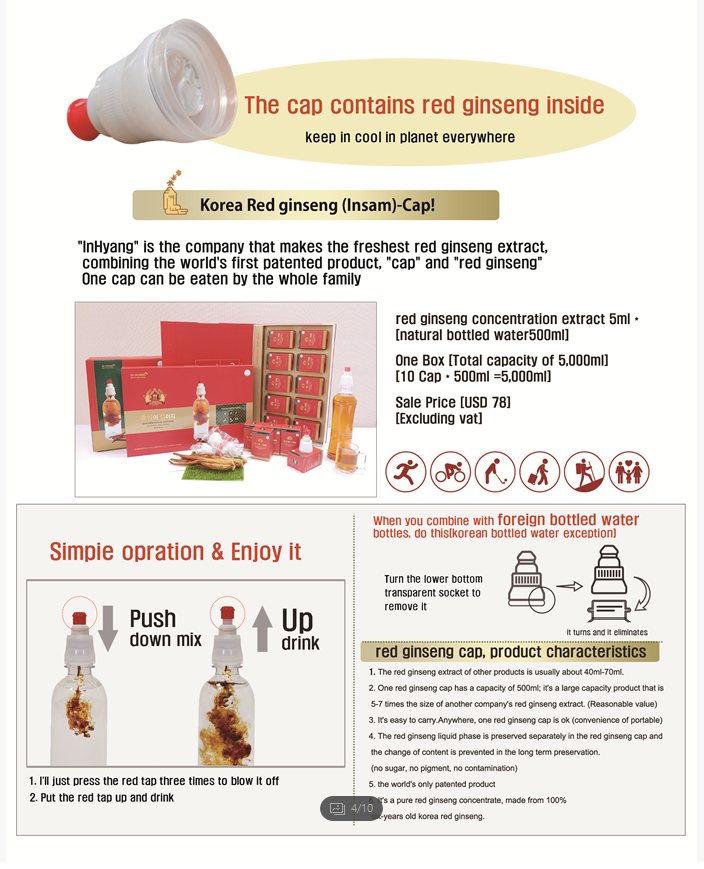 INHYANG CORPORATION
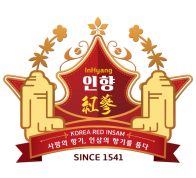 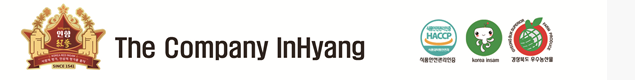 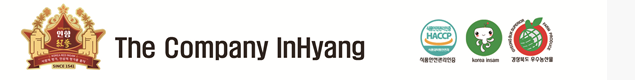 Made in Korea